Σύγχρονες τάσεις marketing
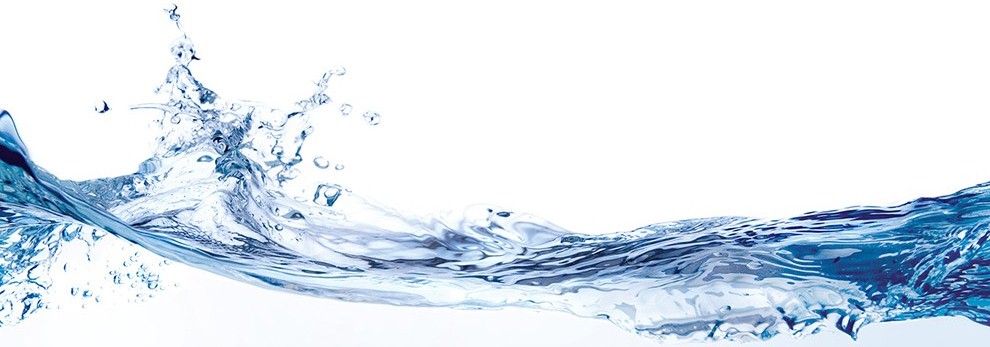 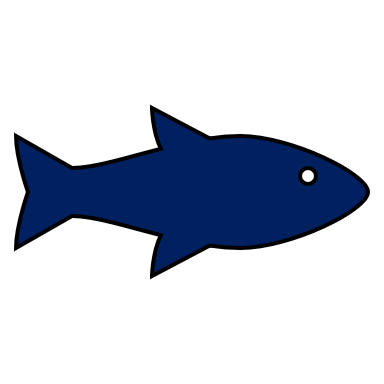 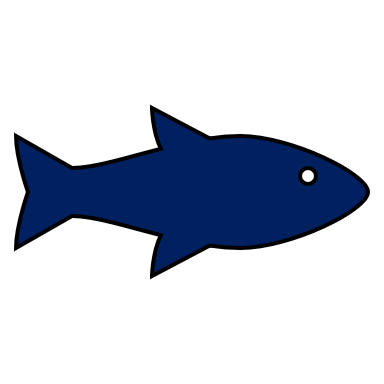 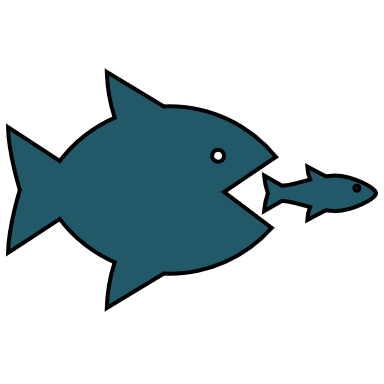 ΕΙΣΑΓΩΓΗ
1
Το marketing
Το μάρκετινγκ (marketing) αναφέρεται σε μια σειρά από δραστηριότητες και διαδικασίες που στοχεύουν στη δημιουργία, προώθηση και διατήρηση των προϊόντων ή υπηρεσιών μιας επιχείρησης ή οργανισμού, με σκοπό να ικανοποιήσει τις ανάγκες και τις απαιτήσεις των πελατών.



«Το μάρκετινγκ είναι γύρω μας»
Philip Kotler
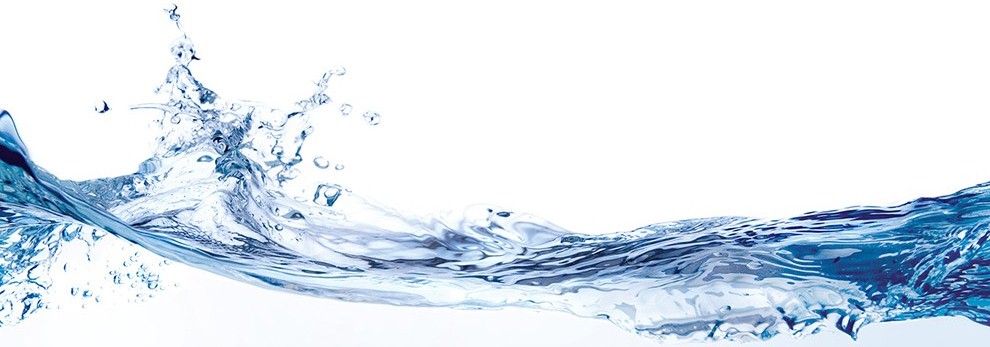 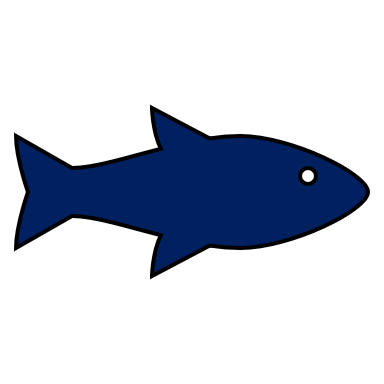 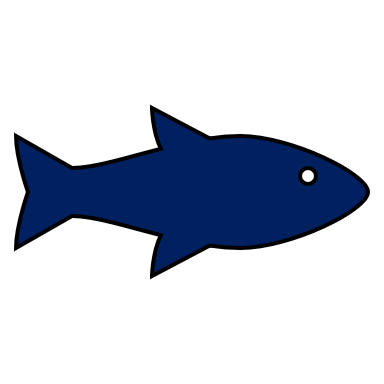 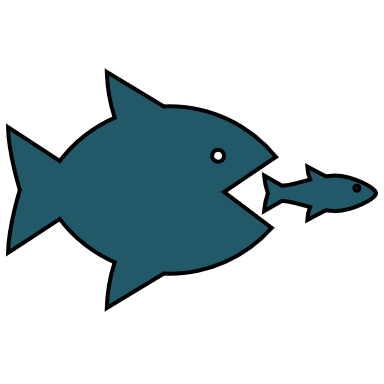 Το marketing
Το marketing είναι πολύ περισσότερα από πωλήσεις και διαφημήσεις, μέσω των δραστηριοτήτων του εξασφαλίζει ότι θα παραχθούν τα κατάλληλα αγαθά και υπηρεσίες.
Πιο συγκεκριμένα οι δραστηριότητές του είναι:

Ανάλυση αναγκών
Πρόβλεψη επιθυμιών
Εκτίμηση ζήτησης
Προσδιιορισμός χρόνου
Προσδιορισμός τόπου
Υπολογισμός τιμής
Απόφαση προώθησης
Εκτίμηση ανταγωνισμού
Παροχή υπηρεσιών
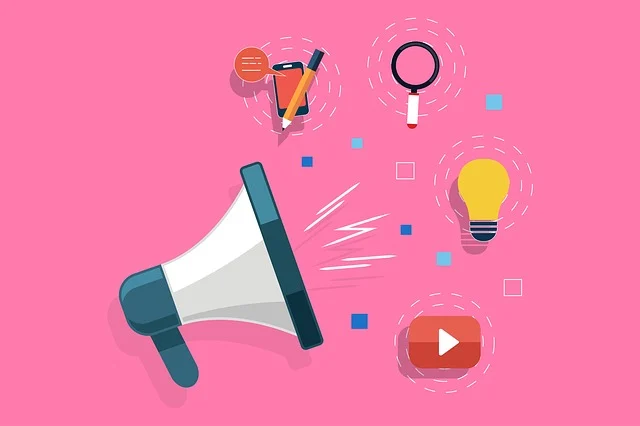 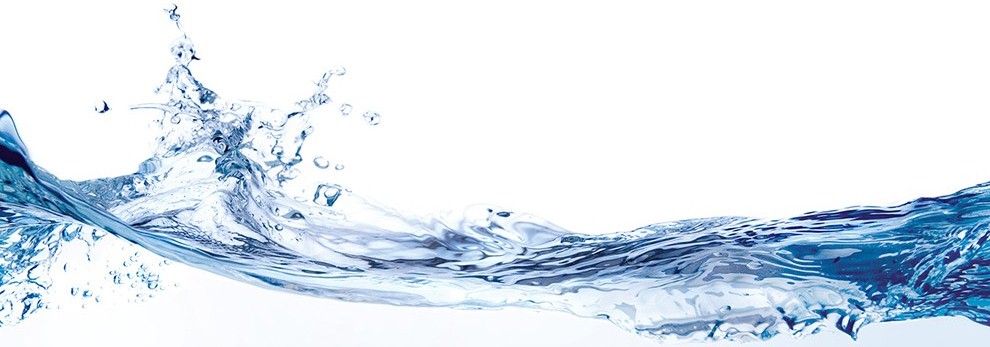 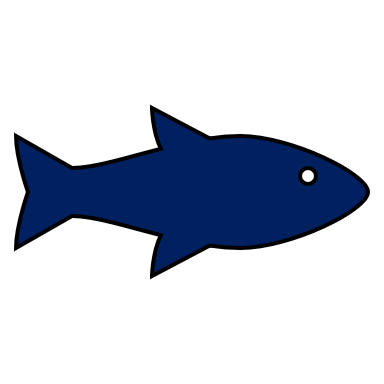 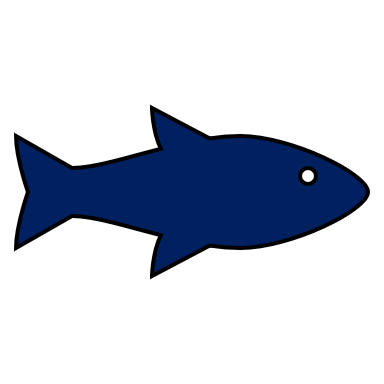 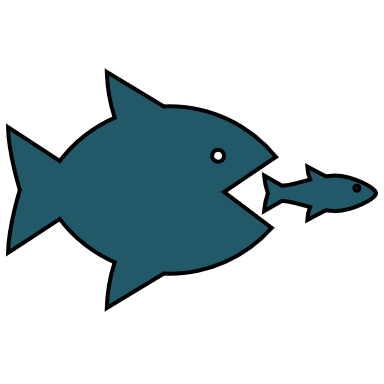 Σύγχρονα χαρακτηριστικά του marketing
Τα βασικά χαρακτηριστικά του marketing είναι:

Δεν προσπαθεί απλά να πείσει τον πελάτη.
Ξεκινά από την ανάγκη του πελάτη.
Δεν τα κάνει όλα μόνο του αλλά συνεργάζεται με όλα τα άλλα τμήματα μιας εταιρείας.
Περιέχει την έννοια της ανταλλαγής.
Χτίζει σχέσεις επικοινωνίας και εμπιστοσύνης.
Εφαρμόζεται σε κερδοσκοπικούς και μη οργανισμούς.
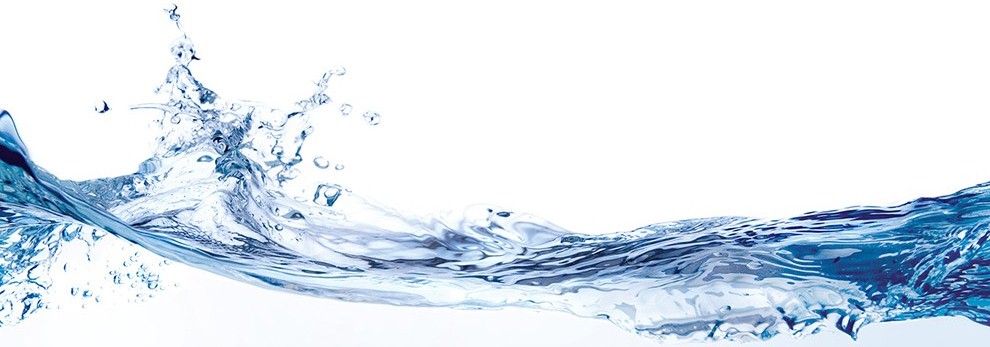 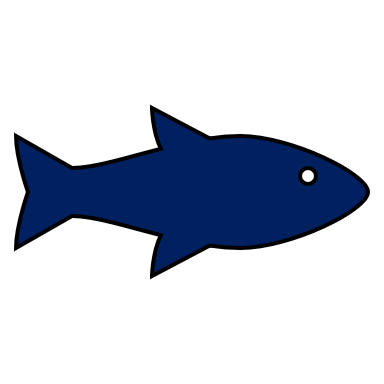 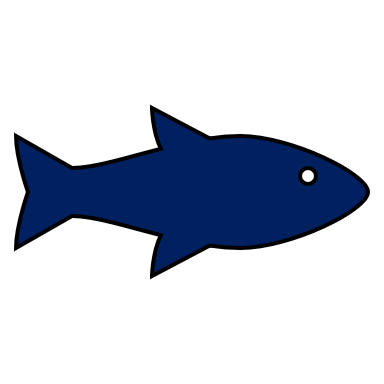 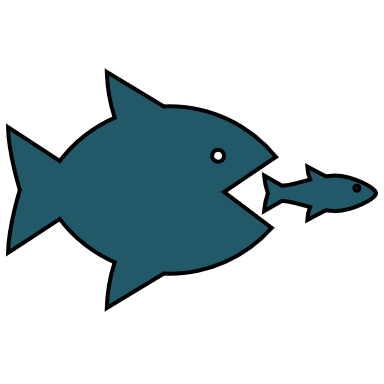 Το marketing στην πάροδο των χρόνων
Το μάρκετινγκ είναι μια δυναμική και συνεχώς εξελισσόμενη διαδικασία.
Εποχή του απλού εμπορίου 
(πώληση πλεονάσματος)

Εποχή της Παραγωγής
(αύξηση της προσφοράς)

Εποχή των Πωλήσεων 
(νίκη επί του ανταγωνισμού)

Εποχή του Τμήματος Μάρκετινγκ 
(συντονισμός και Έλεγχος)

Εποχή της Εταιρίας Μάρκετινγκ 
(μακροπρόθεσμη Ικανοποίηση του Πελάτη)
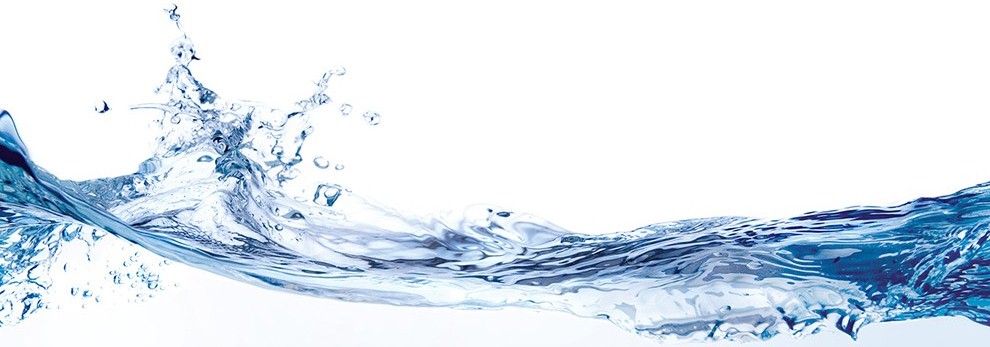 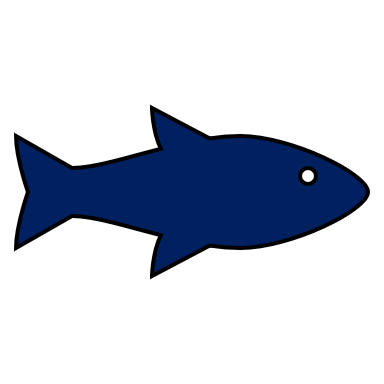 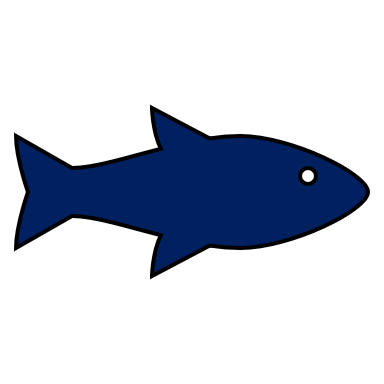 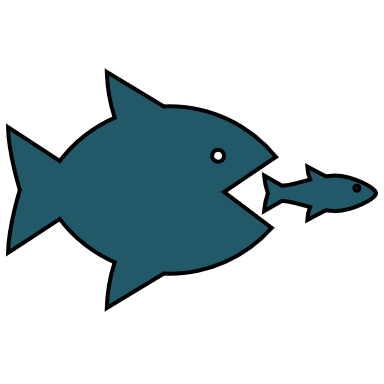 Λειτουργίες marketing
Οι λειτουργίες του marketing δεν εκτελούνται μόνο από το τμήμα marketing μιας εταιρείας, αλλά εκτελούνται καθημερινά από παραγωγούς, χονδρέμπορους, λιανέμπορους, μεταφορικές εταιρείες, παρόχους διαδικτυακών υπηρεσιών, εταιρείες ελέγχων των προϊόντων και άλλους ειδικούς.

Οι γενικές λειτουργίες του marketing είναι:
Πληροφόρηση για την αγορά
Αγορά
Πώληση
Μεταφορά
Αποθήκευση
Προτυποποίηση και κατηγοριοποίηση
Χρηματοδότηση
Ανάληψη κινδύνου
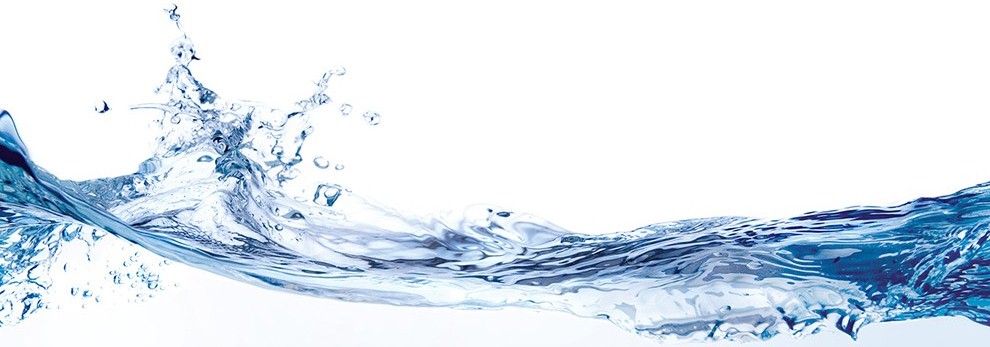 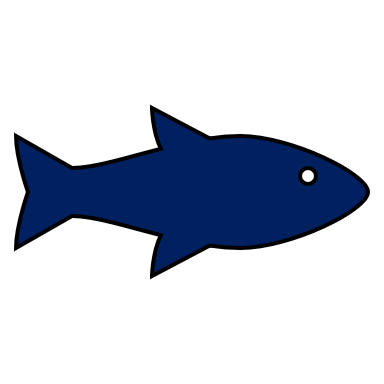 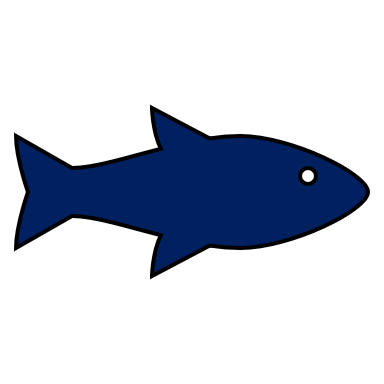 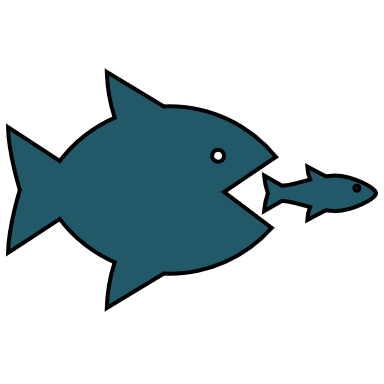 ΣΥΓΧΡΟΝΗ ΦΙΛΟΣΟΦΙΑ MARKETING
2
Η φιλοσοφία του μάρκετινγκ επικεντρώνεται στην κατανόηση και ικανοποίηση των αναγκών και των επιθυμιών των πελατών μέσω της συνολικής εταιρικής προσπάθειας με σκοπό το κέρδος. 



"Σε μια όλο και πιο συνωστισμένη αγορά, οι ανόητοι θα ανταγωνίζονται
στην τιμή. 
Οι νικητές θα βρουν έναν τρόπο να δημιουργήσουν μια μόνιμη
αξία στο μυαλό των καταναλωτών»

David Aaker
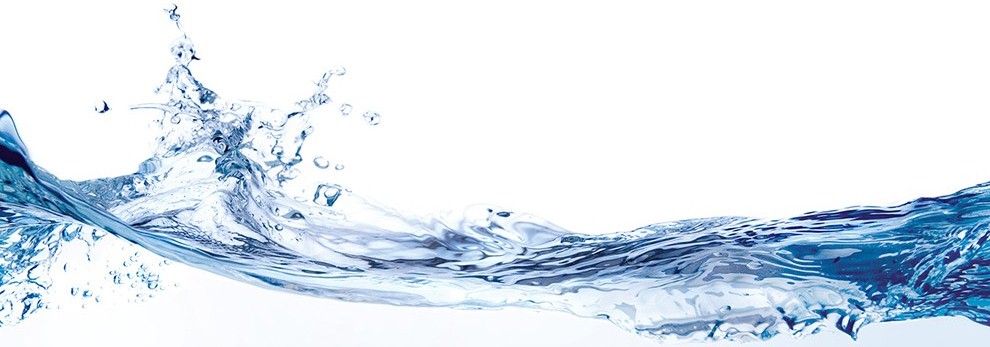 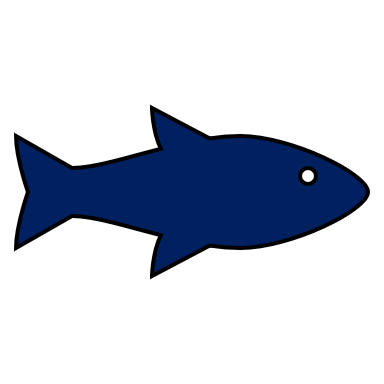 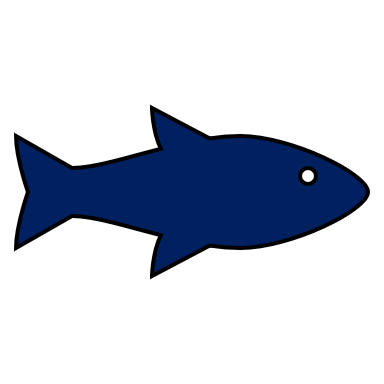 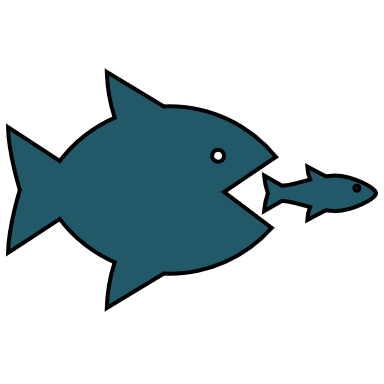 Σύγχρονη φιλοσοφία του marketing
Μπορούμε να περιγράψουμε τη φιλοσοφία του μάρκετινγκ ως εξής:

Εστίαση στον πελάτη: θέτει τον πελάτη στο επίκεντρο των δραστηριοτήτων της επιχείρησης που καθορίζει την επιτυχία της επιχείρησης και προσπαθεί να κατανοήσει τις ανάγκες, τις προτιμήσεις και τις απαιτήσεις τους.

Δημιουργία αξίας: επιδιώκει να δημιουργήσει αξία για τους πελάτες. Η αξία που παρέχεται πρέπει να υπερβαίνει το κόστος αγοράς και να καλύπτει τις ανάγκες και τις προσδοκίες των πελατών.

Διαρκής βελτίωση: Η φιλοσοφία του μάρκετινγκ ενθαρρύνει την συνεχή βελτίωση των προϊόντων, των υπηρεσιών και των διαδικασιών, προκειμένου να ανταποκρίνεται στις μεταβαλλόμενες ανάγκες των πελατών.
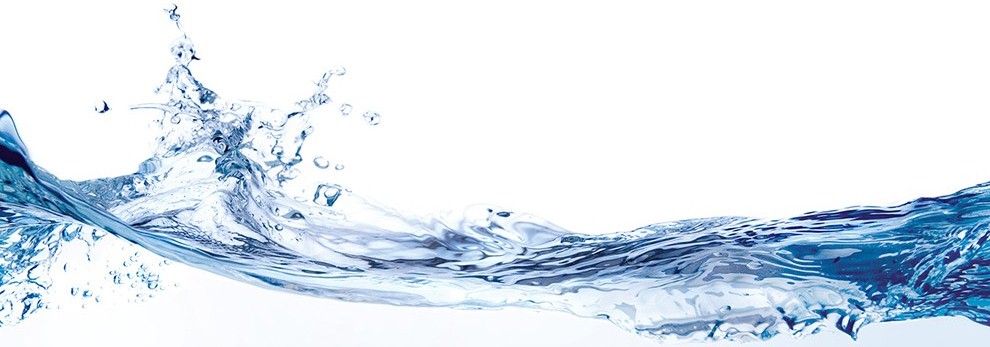 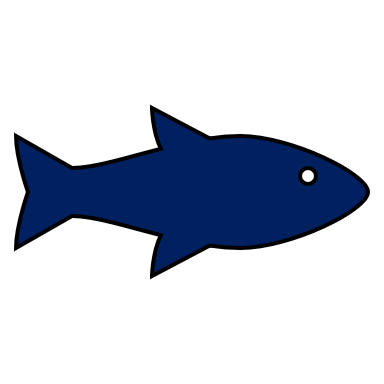 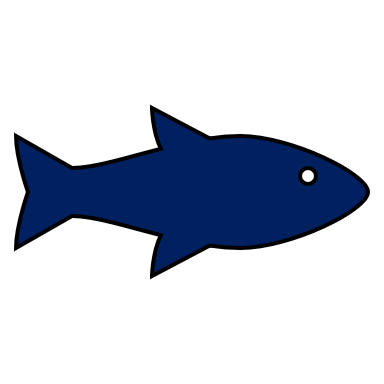 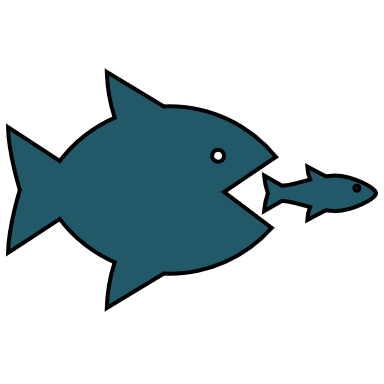 Σύγχρονη φιλοσοφία του marketing
Επικοινωνία και συνεργασία: Η φιλοσοφία του μάρκετινγκ αξιοποιεί την επικοινωνία και τη συνεργασία μεταξύ των διαφόρων τμημάτων της επιχείρησης, προκειμένου να επιτύχει τους στόχους της. Τα διαφορετικά τμήματα (πωλήσεις, διαφήμιση, έρευνα αγοράς, κλπ.) συνεργάζονται για να διασφαλίσουν ότι οι πελάτες λαμβάνουν την καλύτερη δυνατή εμπειρία.

Επικοινωνία με την αγορά: Η φιλοσοφία του μάρκετινγκ βασίζεται σε διαρκή έρευνα και ανάλυση της αγοράς. Στοχεύει στην κατανόηση των αναγκών της αγοράς, των τάσεων και των προτιμήσεων των πελατών, προκειμένου να προσαρμόζει τις προσφορές του ανάλογα.
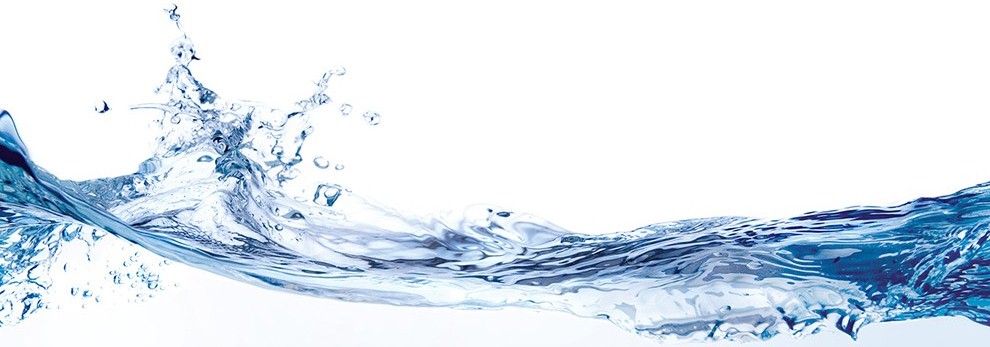 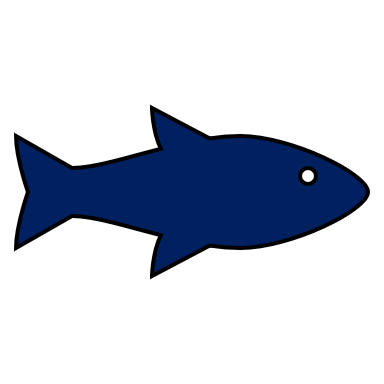 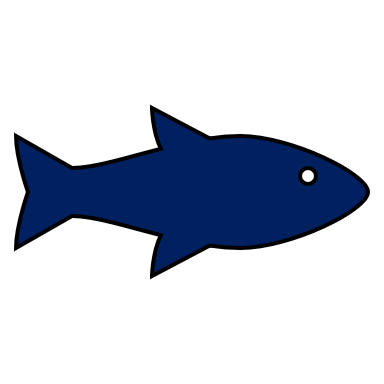 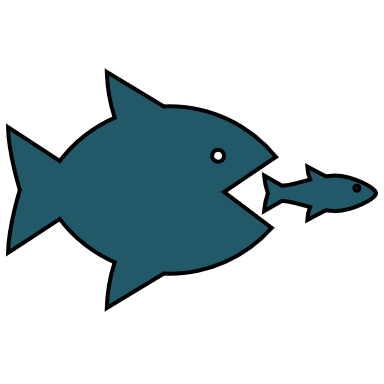 ΜΕΙΓΜΑ MARKETING
3
Το «μείγμα μάρκετινγκ», έχει χαρακτηριστεί από τους Kotler και Armstrong (1989) ως «ένα σετ από ελεγχόμενες παραμέτρους του μάρκετινγκ με τα οποία μία επιχείρηση μπορεί να παράγει την απάντηση της στις ανάγκες μίας εταιρείας που στοχοποιεί» (Κotler P., Armstrong G., (1989), “Principles of marketing”).

Το μείγμα μάρκετινγκ αποτελείται από τέσσερα στοιχεία «4P»
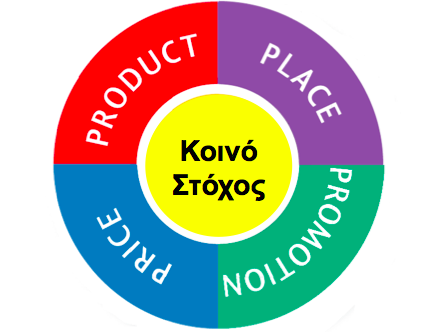 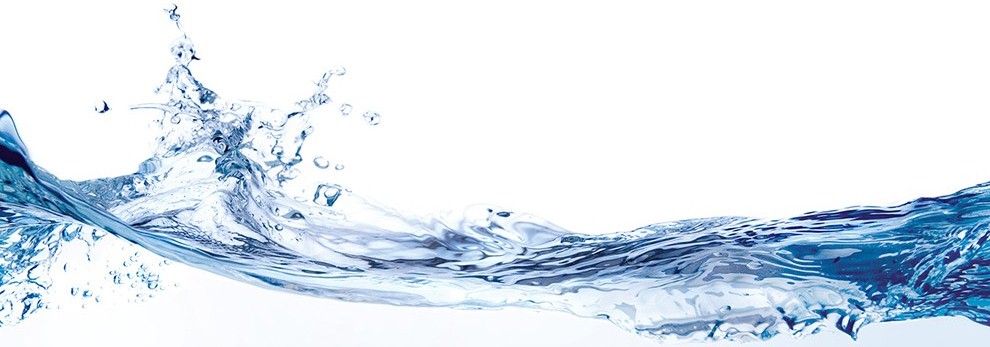 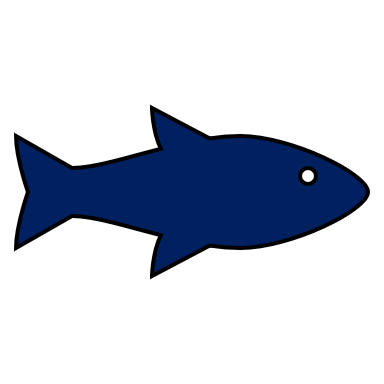 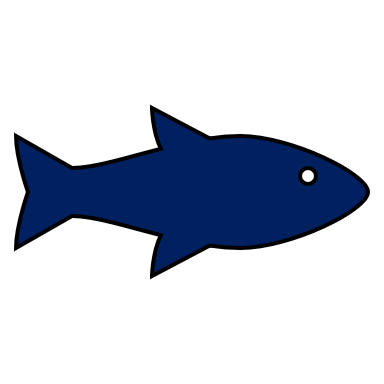 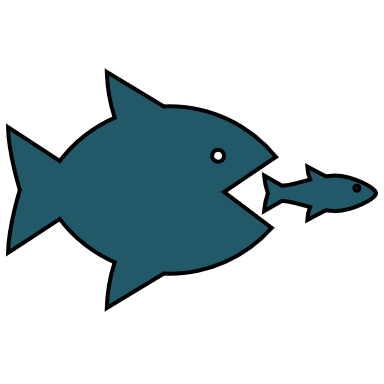 Τα «4P»του marketing
1. Προϊόν (Product): Αναφέρεται στο προϊόν ή την υπηρεσία που παρέχει η εταιρεία. Αυτό περιλαμβάνει τις φυσικές ιδιότητες, τα χαρακτηριστικά, τις λειτουργίες και τον σκοπό του προϊόντος ή της υπηρεσίας. Στο πλαίσιο αυτό, η επιχείρηση αποφασίζει ποιο προϊόν ή υπηρεσία πρέπει να παράγει και ποιες χαρακτηριστικές του να τονίζει για να ικανοποιήσει τις ανάγκες των πελατών της.

2. Τιμή (Price): Αφορά το κόστος που θα ζητήσει η επιχείρηση για το προϊόν ή την υπηρεσία της. Η τιμή πρέπει να είναι ανταγωνιστική και να αντικατοπτρίζει την αξία του προϊόντος για τον πελάτη. Οι εταιρείες μπορούν να χρησιμοποιήσουν διάφορες στρατηγικές τιμολόγησης, όπως τιμολόγηση βάσει κόστους, τιμολόγηση βάσει ανταγωνισμού ή τιμολόγηση βάσει αξίας.
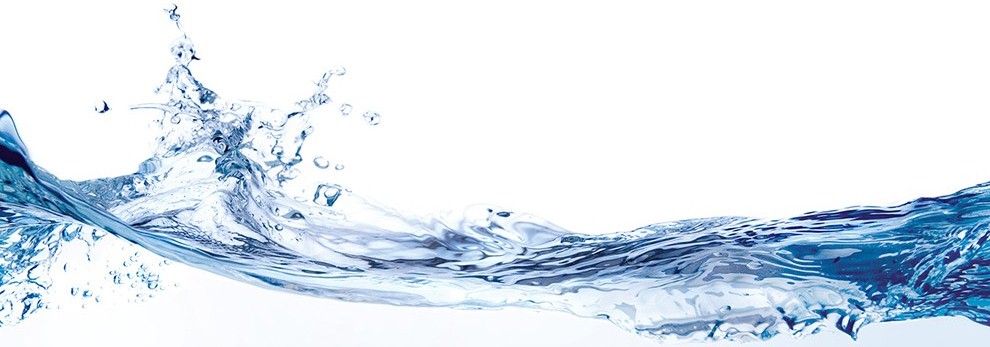 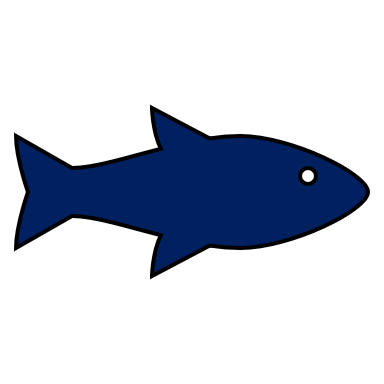 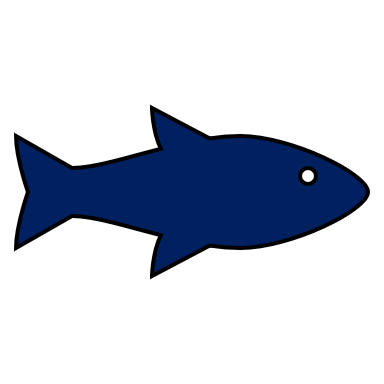 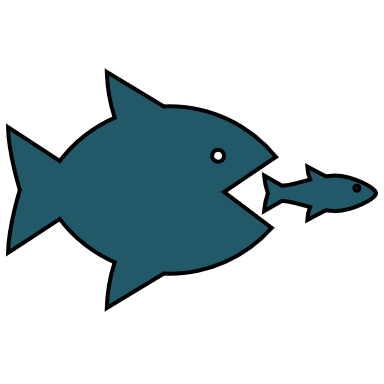 Τα «4P»του marketing
3. Προώθηση (Promotion): Αφορά τις τακτικές που χρησιμοποιούνται για να ενημερώσουν, πείσουν και καταγγείλουν το προϊόν ή την υπηρεσία της επιχείρησης στους πελάτες. Οι τακτικές προώθησης μπορεί να περιλαμβάνουν διαφήμιση, προωθητικές εκστρατείες, προσωπική πώληση, σχέσεις δημοσίων και προώθηση μέσω των κοινωνικών μέσων.

4. Τόπος (Place): Αναφέρεται σε όλες τις δραστηριότητες που σχετίζονται με τον τρόπο με τον οποίο το προϊόν ή η υπηρεσία φτάνει στους πελάτες. Αυτό περιλαμβάνει τη διανομή, τα κανάλια πώλησης, την αποθήκευση και την επιλογή των σημείων πώλησης.
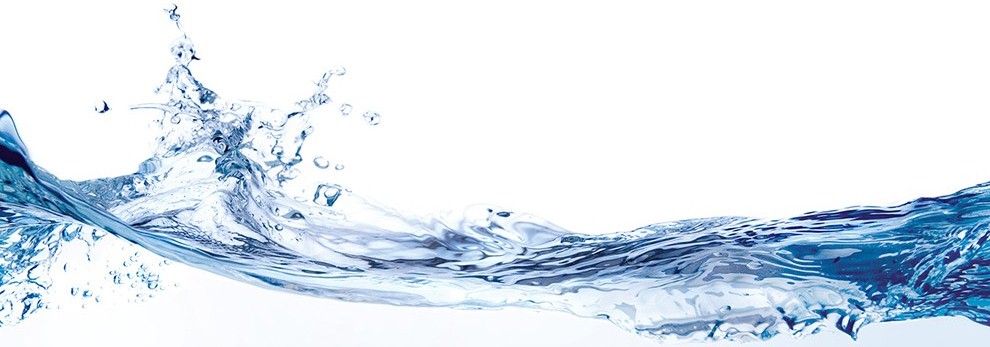 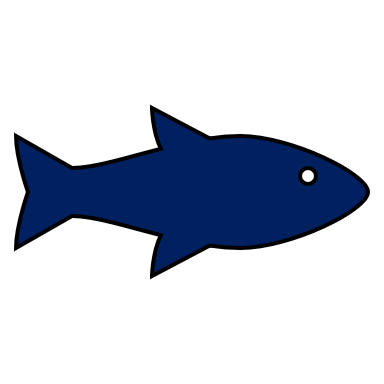 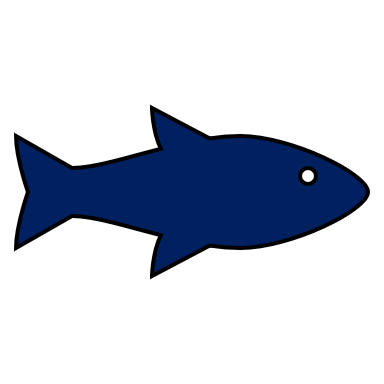 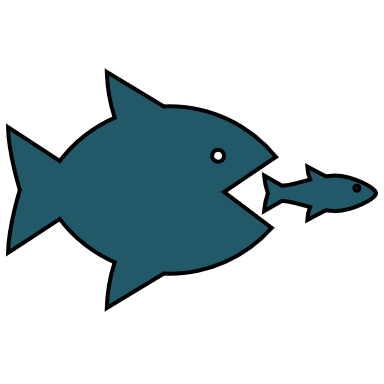 ΚΑΤΑΝΟΗΣΗ ΤΩΝ ΠΕΛΑΤΩΝ
4
Η κατανόηση ττου καταναλωτή θεωρείται ένα από τα πιο σηµαντικά κοµµάτια του marketing. Έτσι θα πρέπει να µελετούνται οι καταναλωτές, ο τρόπος µε τον οποίο σκέπτονται, ο τρόπος που οι ανάγκες τους θα ικανοποιηθούν, και τι προηγείται για την λήψη των αποφάσεών τους.

Για να γνωρίσουμε καλύτερα το κοινό στόχο μας θα πρέπει να απαντήσουμε στα ερωτήματα:

Ποια είναι τα κριτήρια επιλογής του πελάτη μας;
Πότε κάνουν την αγορά οι πελάτες μας;
Πού κάνουν την αγορά οι πελάτες μας;
Πώς κάνουν τις αγορές τους οι πελάτες μας;
Ποιος διαδραματίζει σημαντικό ρόλο στη λήψη της απόφασης του πελάτη μας;
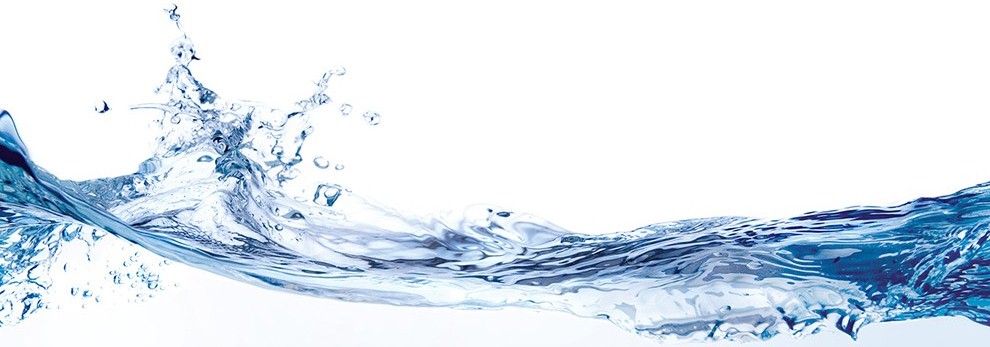 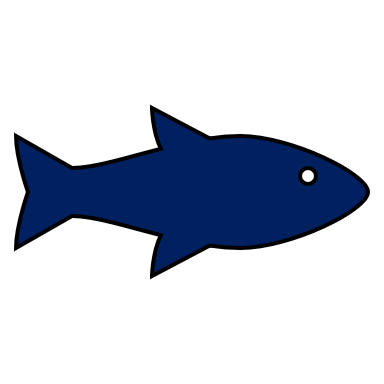 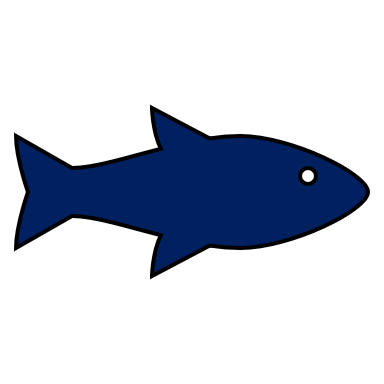 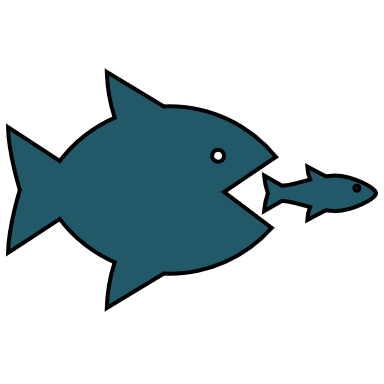 Κατηγορίες πελατών
Στον τομέα του μάρκετινγκ, οι πελάτες χωρίζονται συνήθως σε δύο κύριες κατηγορίες: Τους ιδιώτες πελάτες και τους εταιρικούς πελάτες. Οι ιδιώτες πελάτες αγοράζουν για προσωπική τους χρήση ή για το νοικοκυριό, ενώ οι εταιρικοί πελάτες αγοράζουν για χρήση κατά την λειτουργία μιας επιχείρησης, για παραγωγή άλλων προϊόντων ή για μεταπώληση. Οπότε, οι ανάγκες, οι προτιμήσεις και οι στρατηγικές που ακολουθούνται για την εξυπηρέτησή τους διαφέρουν σημαντικά.
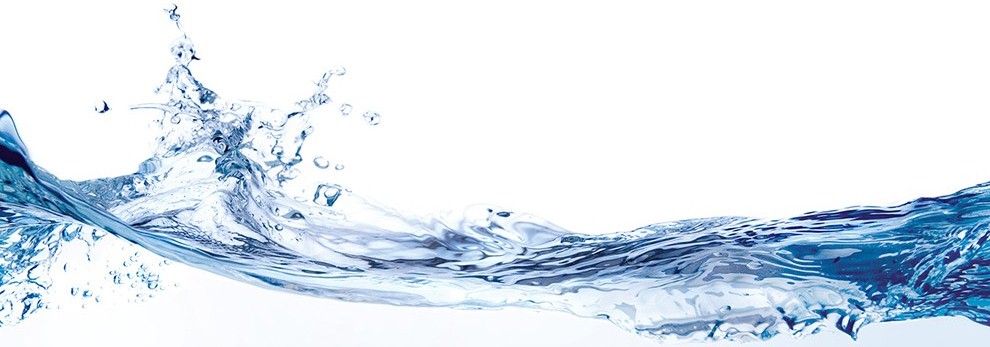 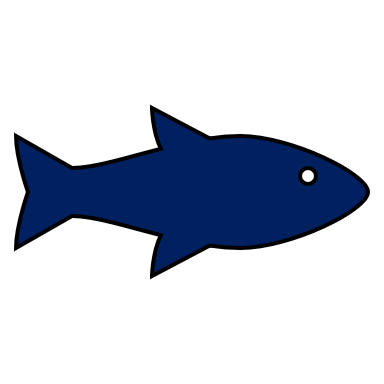 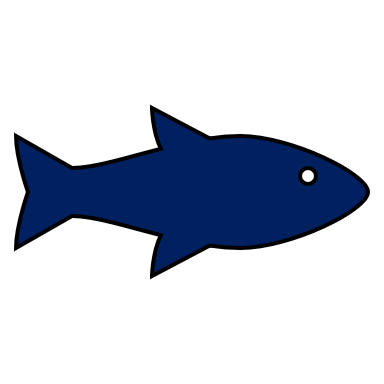 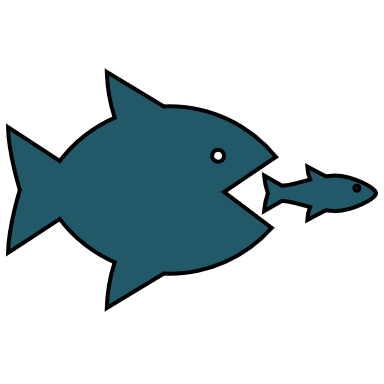 Ιδιώτες πελάτες (B2C, Business to Consumer)
Οι ιδιώτες πελάτες είναι οι απλοί καταναλωτές που αγοράζουν προϊόντα ή υπηρεσίες για προσωπική χρήση και για ικανοποίηση των αναγκών τους.

Οι ιδιώτες πελάτες αντιστοιχούν σε μαζική αγορά και οι προσπάθειες μάρκετινγκ στοχεύουν στην επίτευξη μεγάλου αριθμού απλών καταναλωτών. Η αγορά των ιδιωτών πελατών είναι λιγότερο πολύπλοκη σε σχέση με τους εταιρικούς πελάτες, καθώς οι αποφάσεις αγοράς λαμβάνονται ατομικά και βασίζονται συχνά σε συναισθηματικά κριτήρια. Οι δραστηριότητες μάρκετινγκ προς τους ιδιώτες πελάτες εστιάζουν συνήθως σε πιο ευρέως γνωστά μέσα, όπως τηλεόραση, ραδιόφωνο, και κοινωνικά δίκτυα.
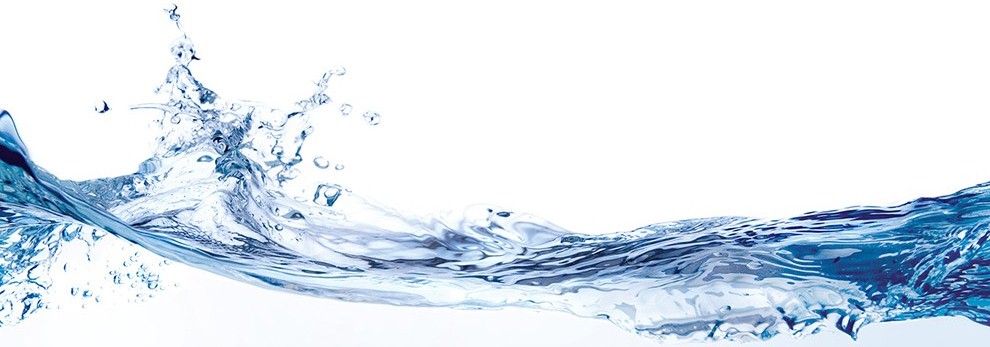 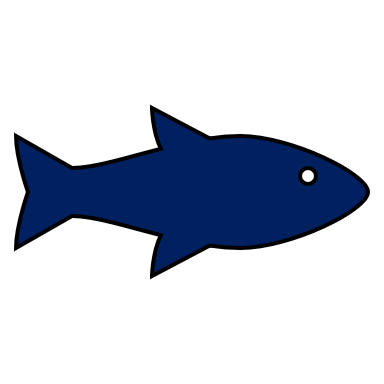 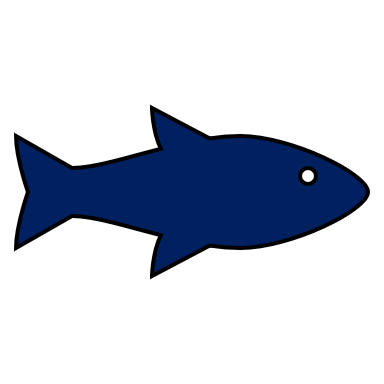 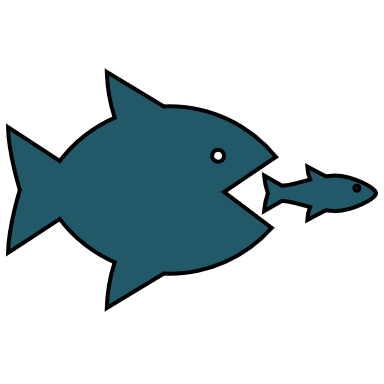 Εταιρικοί πελάτες (B2B, Business to Business)
Οι εταιρικοί πελάτες είναι άλλες επιχειρήσεις ή οργανισμοί που αγοράζουν προϊόντα ή υπηρεσίες για να τις χρησιμοποιήσουν στη λειτουργία τους.

Η αγορά των εταιρικών πελατών είναι περιορισμένη και συχνά απευθύνεται σε επαγγελματίες ή εξειδικευμένες ομάδες. Συνήθως, είναι πιο πολύπλοκη από την αγορά των ιδιωτών πελατών και περιλαμβάνουν υψηλότερο κόστος και χρόνο καθώς οι αποφάσεις αγοράς ενεργοποιούνται από πολλούς παράγοντες και συχνά βασίζονται σε οικονομικά και λειτουργικά κριτήρια. Οι διαπραγματεύσεις και οι συμβάσεις είναι συνήθως συνηθισμένες στον τομέα του marketing ιδιαίτερα όταν πρόκειται για εταιρικούς πελάτες.
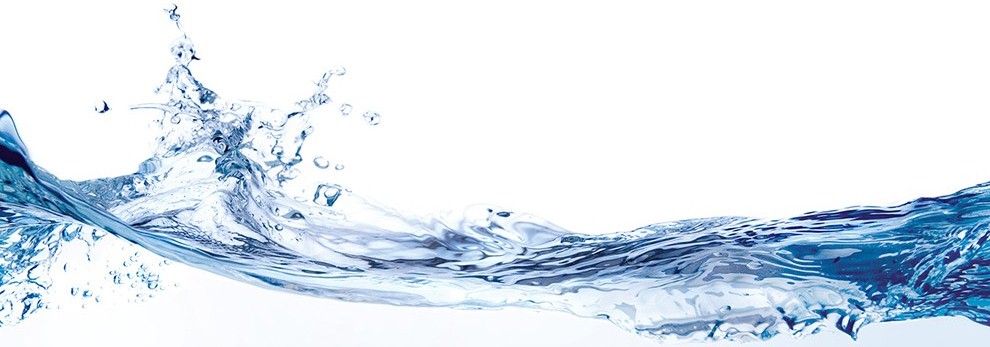 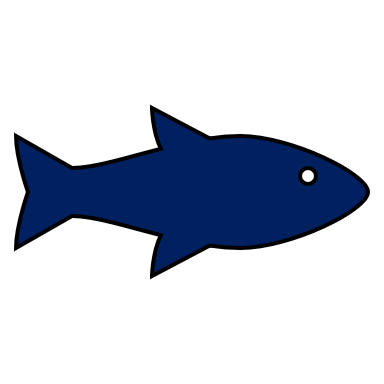 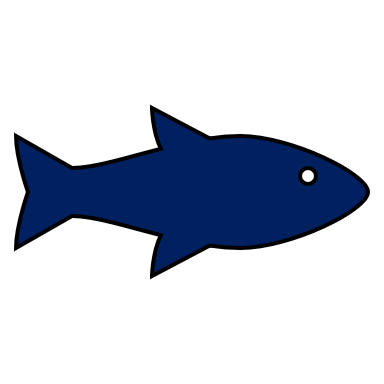 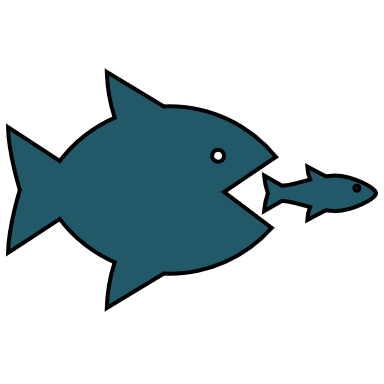 Συμπεριφορά των πελατών
Στην εποχή μας η έντονη χρήση του διαδικτύου και των κοινωνικών μέσων άλλαξε τη συμπεριφορά των καταναλωτών και κατά συνέπεια και τους τρόπους με τους οποίους οι εταιρείες σχεδιάζουν και πραγματοποιούν τις δραστηριότητές τους. 

Το ψηφιακό μάρκετινγκ προσφέρει σημαντικές ευκαιρίες στις επιχειρήσεις μέσω χαμηλότερου κόστους, αυξημένης προβολής και αναγνωρισιμότητας της επωνυμίας και αυξημένων πωλήσεων.
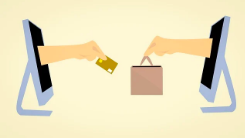 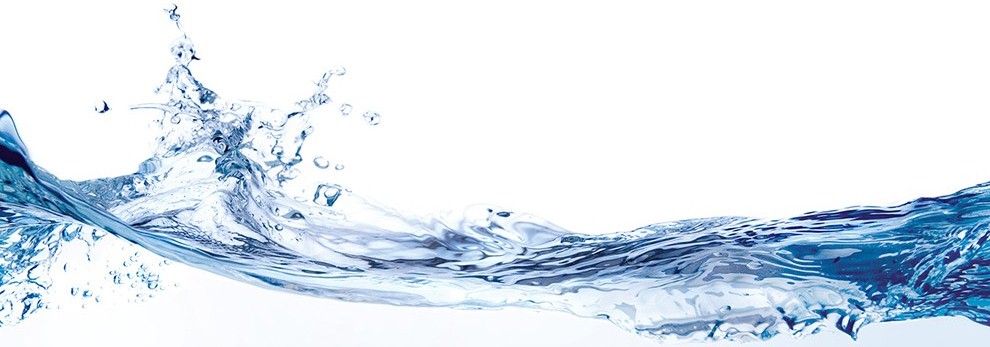 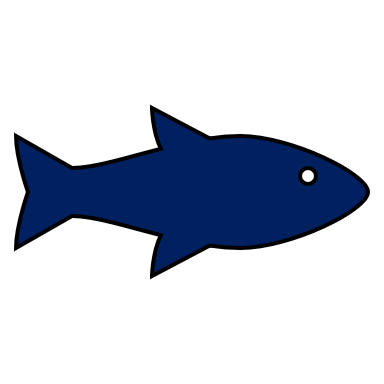 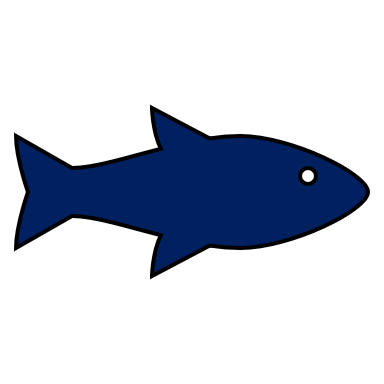 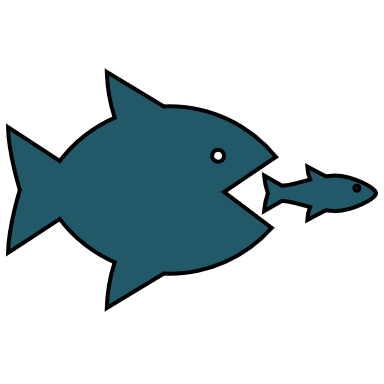 ΤΜΗΜΑΤΟΠΟΙΗΣΗ ΤΗΣ ΑΓΟΡΑΣ
5
Η τμηματοποίηση της αγοράς αποτελεί την καρδιά του στρατηγικού μάρκετινγκ και αφορά στη διαίρεση μιας ποικιλόμορφης αγοράς σε έναν αριθμό μικρότερων υποαγορών με κοινά γνωρίσματα. 

Στόχος της τμηματοποίησης είναι η επισήμανση ομάδων δυνητικών πελατών με παρεμφερή χαρακτηριστικά και έτσι η τμηματοποίηση παρέχει μια εμπορικά βιώσιμη μέθοδο εξυπηρέτησης των αναγκών των πελατών.
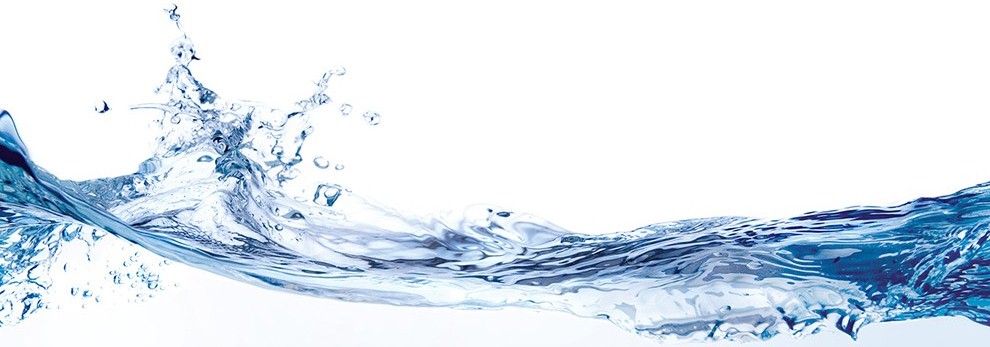 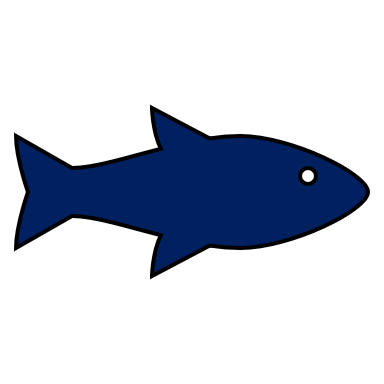 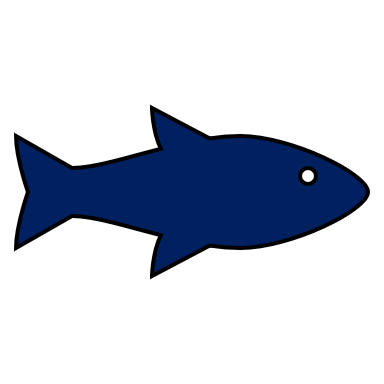 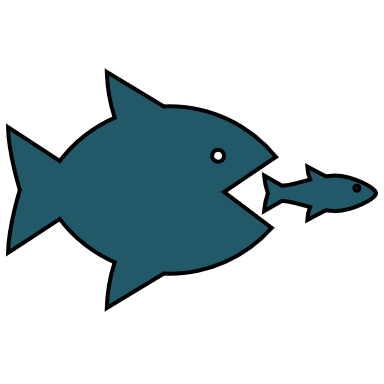 Τα οφέλη της τμηματοποίησης
Τα οφέλη από την τμηματοποίησης της αγοράς περιλαμβάνουν:

Μεγαλύτερη ανταπόκριση στις ανάγκες των πελατών
Ευκαιρίες κυριαρχίας σε ένα τμήμα της αγοράς 
Αποτελεσματικότερη στόχευση των επικοινωνιακών πολιτικών
Μεγαλύτερο κέρδος
Περισσότερες ευκαιρίες ανάπτυξης
Αυξημένη συγκράτηση πελατών
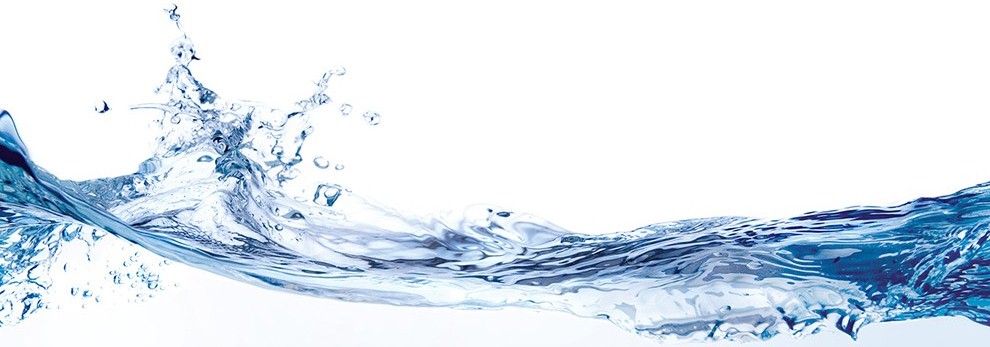 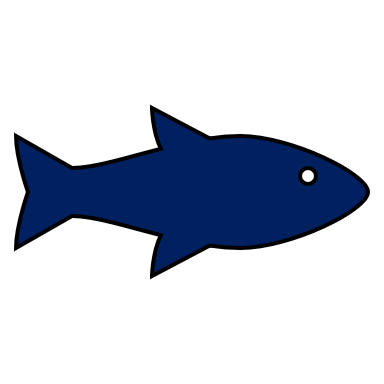 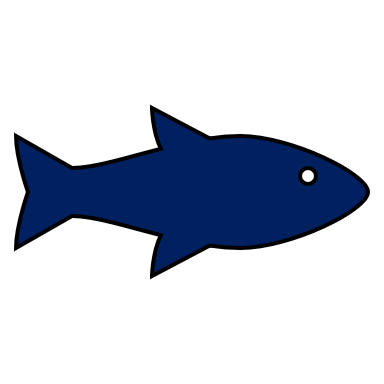 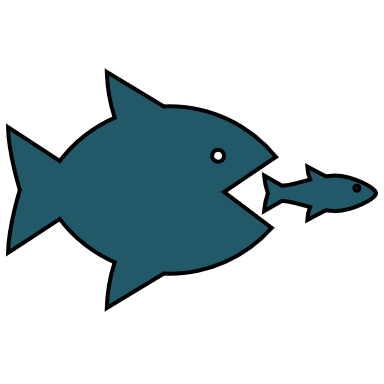 Τύποι τμηματοποίησης των καταναλωτών
Μερικοί τύποι τμηματοποίησης των καταναλωτών περιλαμβάνουν:

1. Ψυχογραφική τμηματοποίηση: Οι καταναλωτές χωρίζονται βάσει ψυχολογικών και συμπεριφορικών χαρακτηριστικών, όπως τρόπος ζωής και προσωπικότητα.

2. Συμπεριφορική τμηματοποίηση: Οι καταναλωτές χωρίζονται βάσει των προτιμήσεών τους για το προϊόν ή την υπηρεσία, της συχνότητας αγορών, της χρήσης κ.ά.

3. Με βάση το προφίλ: Οι καταναλωτές χωρίζονται βάσει χαρακτηριστικών όπως δημογραφικά δεδομένα (ηλικία, φύλο, εισόδημα, οικογενειακή κατάσταση), κοινωνικο-
οικονομικά δεδομένα και γεωγραφικά δεδομένα.
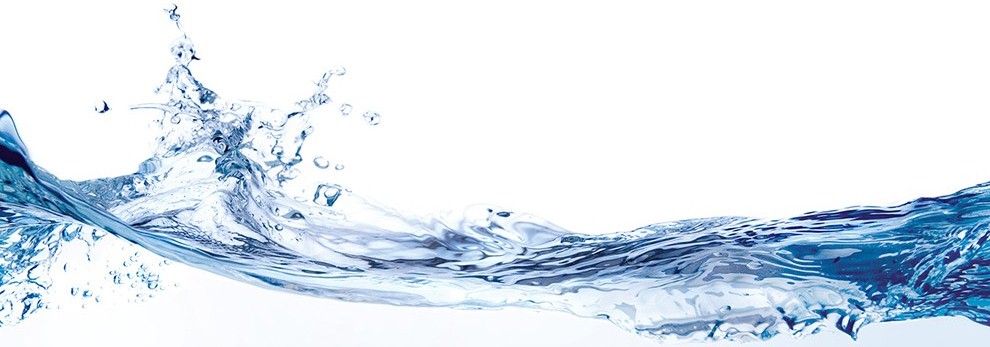 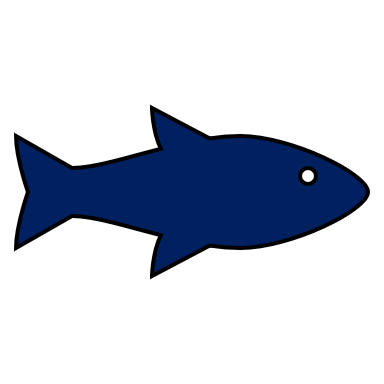 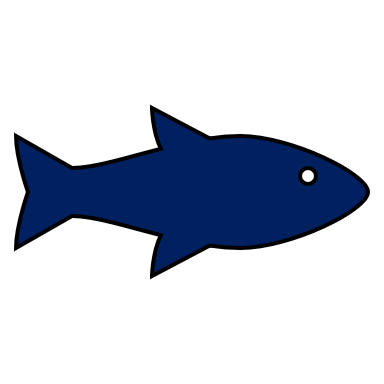 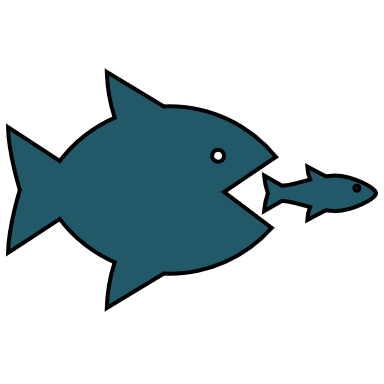 Τύποι τμηματοποίησης των επιχειρηματικών αγορών
Μερικοί τύποι τμηματοποίησης των επιχειρηματικών αγορών περιλαμβάνουν:

1. Το μέγεθος της επιχείρησης στόχου.
2. Τον κλάδο που δραστηριοποιείται.
3. Την γεωγραφική τοποθεσία
4. Τα κριτήρια επιλογής που θέτει για την αγορά (ποιότητα, τιμή, εντοποιότητα)
5. Ποιός πραγματοποιεί την τελική αγορά
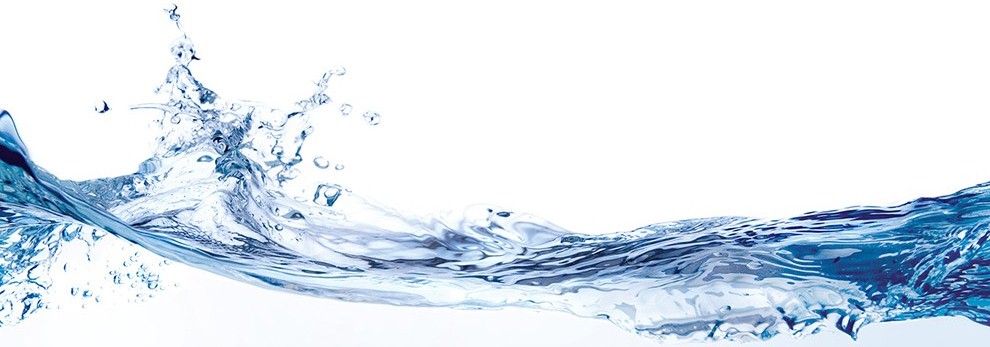 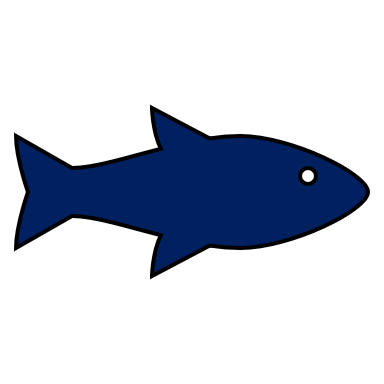 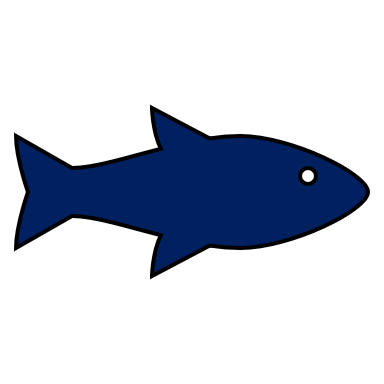 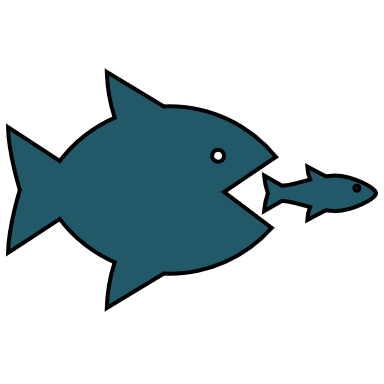 6
ΣΤΡΑΤΗΓΙΚΕΣ MARKETING
Το μάρκετινγκ ασχολείται με τον προγραμματισμό, στρατηγική και εκτέλεση ενεργειών που αφορούν τα τέσσερα Ρ, μέσα στο πλαίσιο των ευρύτερων στρατηγικών επιδιώξεων της επιχείρησης. Οι στρατηγικές στοχευμένου marketing περιλαμβάνουν:

Το αδιαφοροποίητο marketing: η εταιρεία προσεγγίζει την αγορά ως ένα σύνολο, αγνοώντας τις διαφοροποιήσεις και τις ιδιαιτερότητες των πελατών.
Το διαφοροποιημένο marketing: η εταιρεία προσαρμόζει τις προσφορές της και τις ενέργειές της για να ανταποκριθεί σε διαφορετικές ανάγκες, προτιμήσεις και απαιτήσεις των διαφορετικών ομάδων πελατών.
Το εστιασμένο marketing: η εταιρεία επικεντρώνεται αποκλειστικά σε συγκεκριμένες ομάδες πελατών ή αγοραστικά τμήματα με τον στόχο να ικανοποιήσει αποτελεσματικά τις ανάγκες και τις επιθυμίες τους
Το εξατομικευμένο marketing: η εταιρεία δημιουργεί προσαρμοσμένες και ατομικές εμπειρίες για κάθε μεμονωμένο πελάτη.
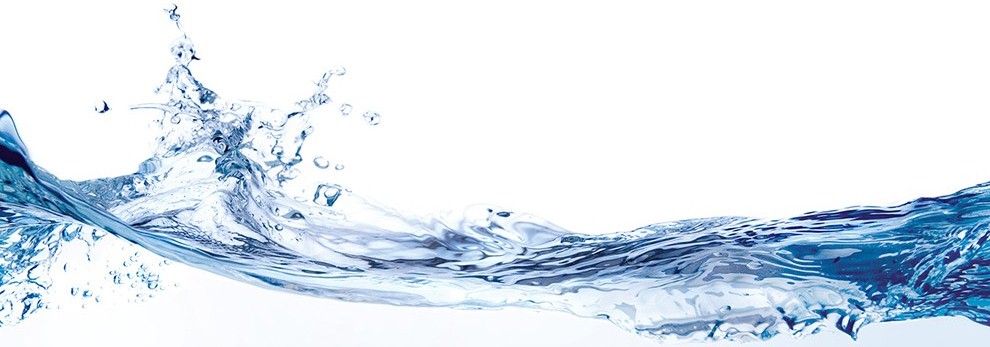 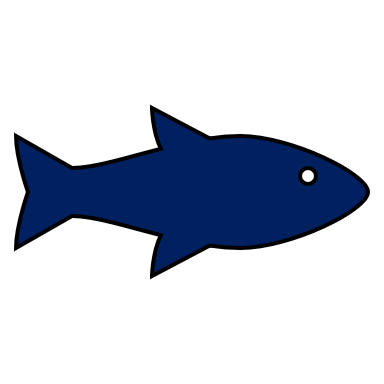 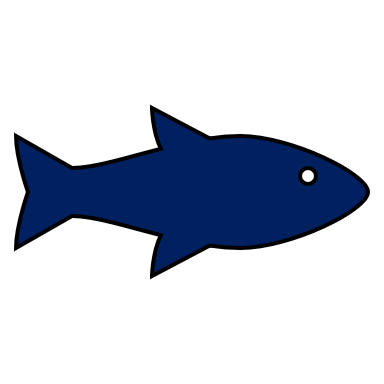 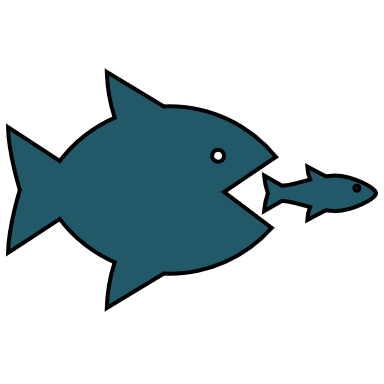 Το αδιαφοροποιητο marketing
Τα κύρια χαρακτηριστικά της στρατηγικής αδιαφοροποιητου marketing περιλαμβάνουν:

Ομοιογενής προσέγγιση: Η εταιρεία αντιμετωπίζει όλο τον πληθυσμό ως ένα σύνολο και παρέχει τα ίδια προϊόντα ή υπηρεσίες χωρίς να λαμβάνει υπόψη τις διαφορετικές ανάγκες και προτιμήσεις των καταναλωτών.

Εξοικονόμηση κόστους: Επειδή δεν απαιτείται προσαρμογή της προσέγγισης για διαφορετικά τμήματα, αυτή η στρατηγική μπορεί να οδηγήσει σε εξοικονόμηση κόστους.

Η στρατηγική αδιαφοροποιητου marketing είναι κατάλληλη για επιχειρήσεις που προσφέρουν προϊόντα ή υπηρεσίες που είναι ομοιογενή. Με την ανάπτυξη του μάρκετινγκ και την αυξημένη προσοχή στις ατομικές ανάγκες, αυτή η στρατηγική έχει υποχωρήσει.
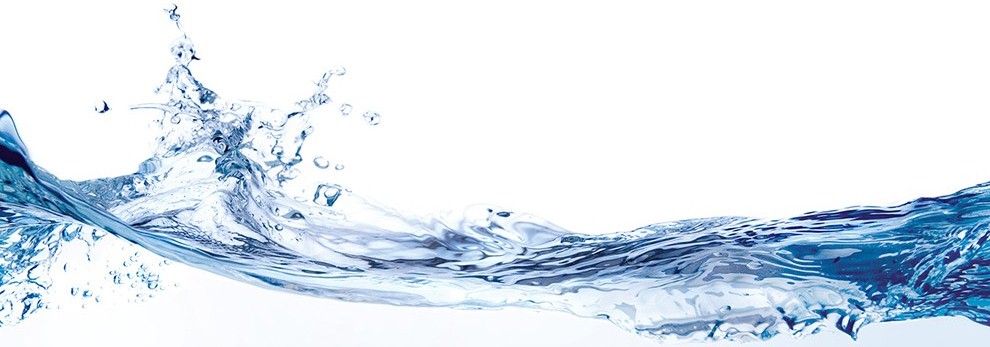 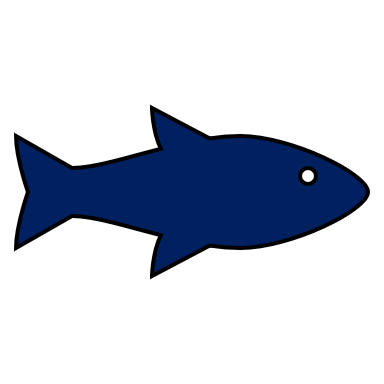 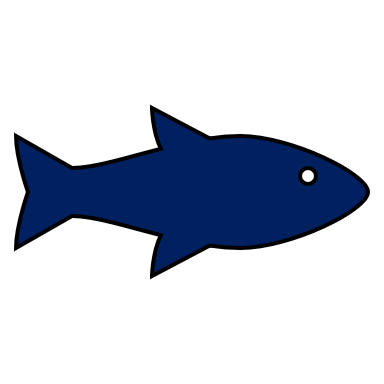 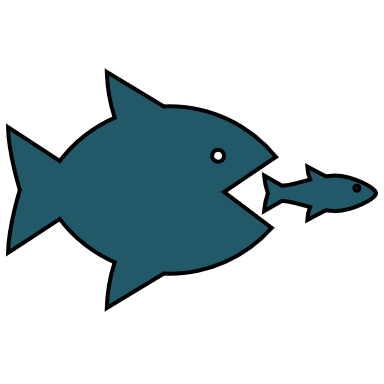 Το διαφοροποιημένο marketing
Τα κύρια χαρακτηριστικά του διαφοροποιημένου μάρκετινγκ περιλαμβάνουν:

Στοχευμένες καμπάνιες: Η εταιρεία στοχεύει σε συγκεκριμένες ομάδες πελατών και δημιουργεί καμπάνιες μάρκετινγκ που ανταποκρίνονται στις ανάγκες και επιθυμίες τους.

Εξατομίκευση της προσφοράς: Οι προσφορές της εταιρείας προσαρμόζονται για κάθε ομάδα πελατών ξεχωριστά, ώστε να καλύπτουν τις ειδικές ανάγκες τους.

Το διαφοροποιημένο μάρκετινγκ είναι συνήθως αποτελεσματικότερο από το αδιαφοροποιητο marketing καθώς πετυχαίνει μεγαλύτερη ικανοποίηση των πελατών και ενισχύει την ανταγωνιστικότητα.
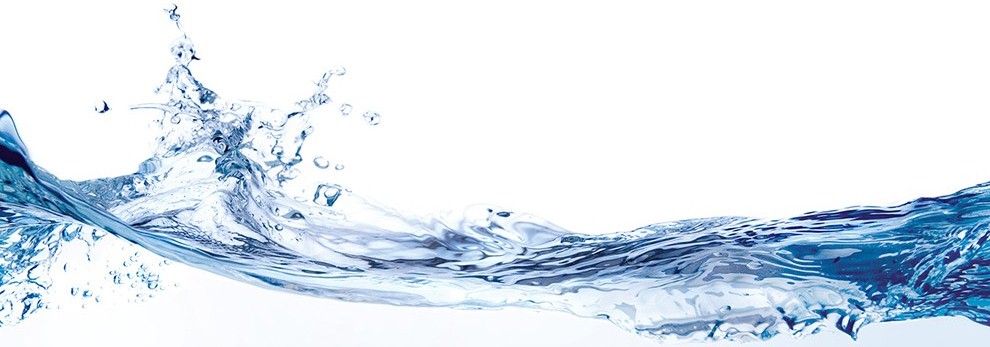 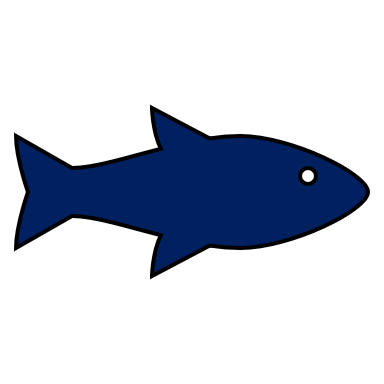 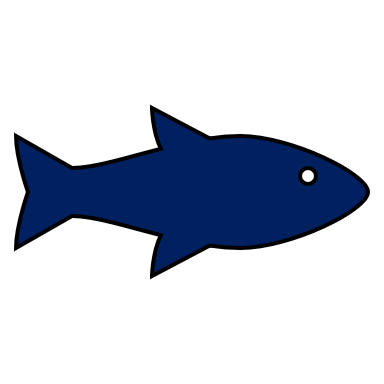 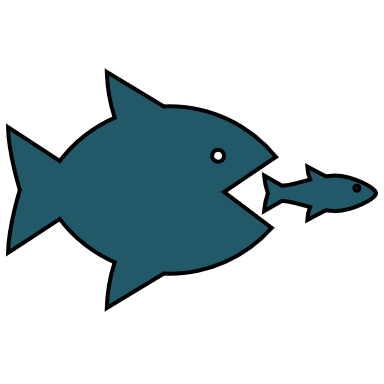 Το εξατομικευμένο marketing
Τα κύρια χαρακτηριστικά του εξατομικευμένου μάρκετινγκ περιλαμβάνουν:

Προσωποποίηση των προσφορών: Η εταιρεία προσφέρει εξατομικευμένα προϊόντα, υπηρεσίες ή προσφορές που αντιστοιχούν στις προτιμήσεις και τις ανάγκες του κάθε πελάτη.

Προσαρμοσμένα μηνύματα: Η εταιρεία επικοινωνεί με τους πελάτες με μηνύματα που απευθύνονται απευθείας σε αυτούς, λαμβάνοντας υπόψη τις προηγούμενες αγορές, τις προτιμήσεις και τις δραστηριότητές τους.

Οι εξατομικευμένες εμπειρίες και προσφορές μπορούν να οδηγήσουν σε μεγαλύτερη δέσμευση των πελατών, αυξάνοντας την πιθανότητα επαναλαμβανόμενων αγορών και πιστότητας προς την εταιρεία.
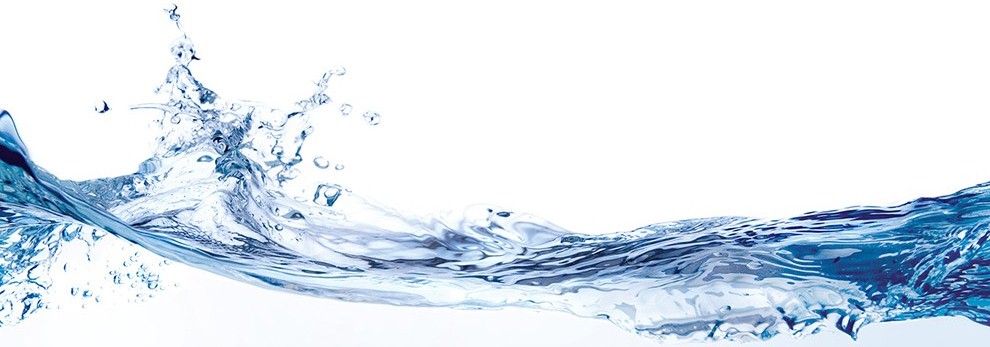 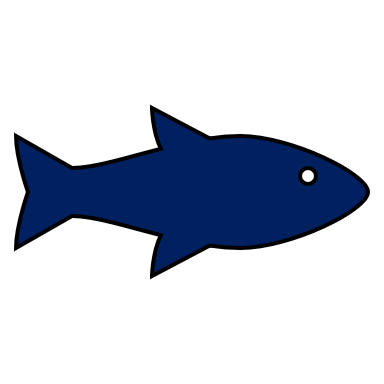 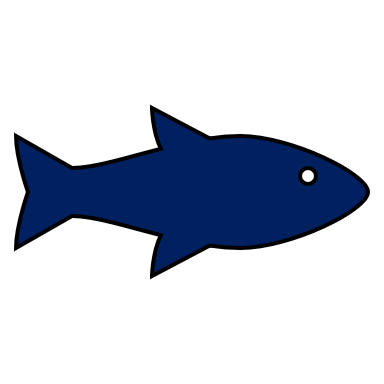 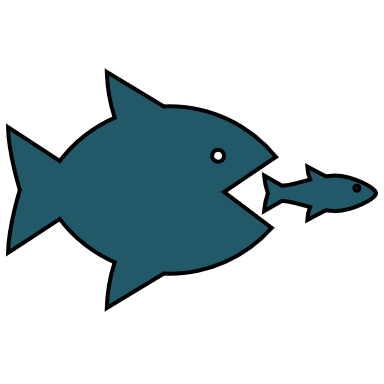 Το εστιασμένο marketing
Τα κύρια χαρακτηριστικά του εστιασμένου μάρκετινγκ περιλαμβάνουν:

Στρατηγική εστίαση: Η εταιρεία επιλέγει στρατηγικά ένα ή λίγα περιορισμένα αγοραστικά τμήματα που ανταποκρίνονται στους στόχους της και προσανατολίζει τις προσπάθειές της για αυτά τα τμήματα.

Εξειδίκευση της προσφοράς: Η εταιρεία παρέχει προϊόντα ή υπηρεσίες που είναι ειδικά σχεδιασμένα για να ικανοποιούν τις ανάγκες της επιλεγμένης ομάδας πελατών.

Η εταιρεία επικεντρώνεται στο να προσεγγίσει και να καλύψει τις ειδικές ανάγκες των επιλεγμένων πελατών με αποτελεσματικό τρόπο και έτσι μπορεί να αποφύγει τον άμεσο ανταγωνισμό
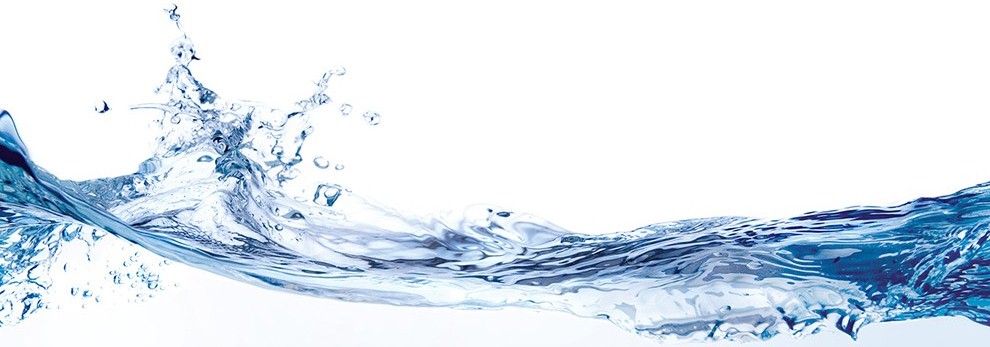 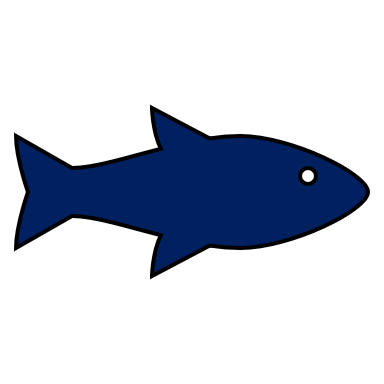 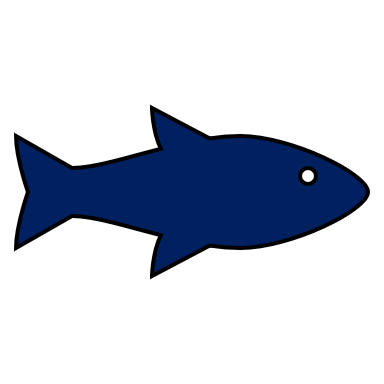 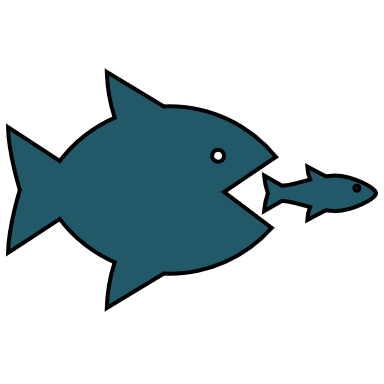 7
ΨΗΦΙΑΚΟ MARKETING
Το marketing είναι μια δυναμική και συνεχώς εξελισσόμενη διαδικασία. Οι σύγχρονες τάσεις του μάρκετινγκ επηρεάζονται από τις τεχνολογικές και κοινωνικές εξελίξεις, καθώς και από τις αλλαγές στις ανάγκες και συμπεριφορές των καταναλωτών. 

«To παραδοσιακό marketing πέθανε»
Philip Kotler, 2010 


Το ψηφιακό ή digital marketing: Η ψηφιακή επανάσταση έχει αλλάξει ριζικά τον τρόπο που οι επιχειρήσεις προωθούν τα προϊόντα και τις υπηρεσίες τους. Το ψηφιακό μάρκετινγκ περιλαμβάνει διαφημίσεις σε μηχανές αναζήτησης, κοινωνικά δίκτυα, email marketing, περιεχόμενο στο ιστό, και άλλες ψηφιακές πλατφόρμες.
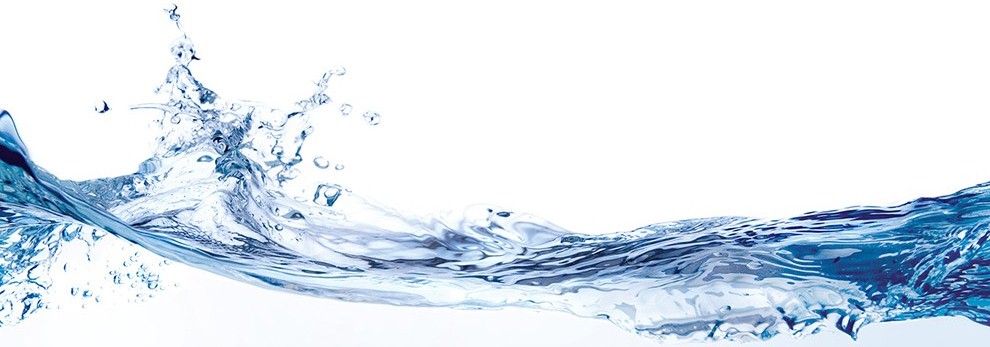 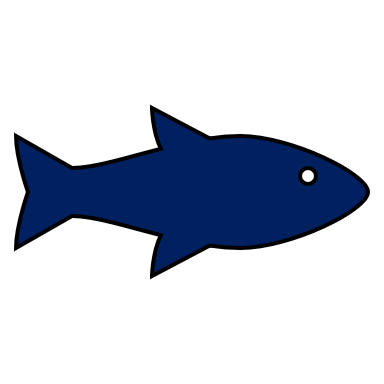 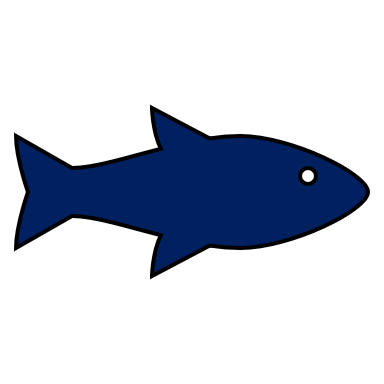 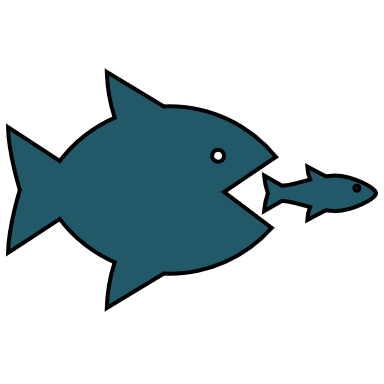 Οι ιδιαιτερότητες του ψηφιακού marketing
Oι ιδιαιτερότητες του ψηφιακού marketing συνοψίζονται στα: 

• Διασκορπισμένοι γεωγραφικά, δεκάδες εκατομμύρια άνθρωποι αποτελούν το  δυναμικό αυτής της αγοράς, οι οποίοιμέχουν διαφορετική γλώσσα, διαφορετική θρησκεία και διαφορετικά ήθη και έθιμα.
• Ο πελάτης επιλέγει µόνος τον χρόνο και την πληροφορία που επιθυμεί.
• Η διανομή των προϊόντων έχει συχνά μειωμένο κόστος και ταχύτητα παράδοσης.
(Βλαχοπούλου, 2003)
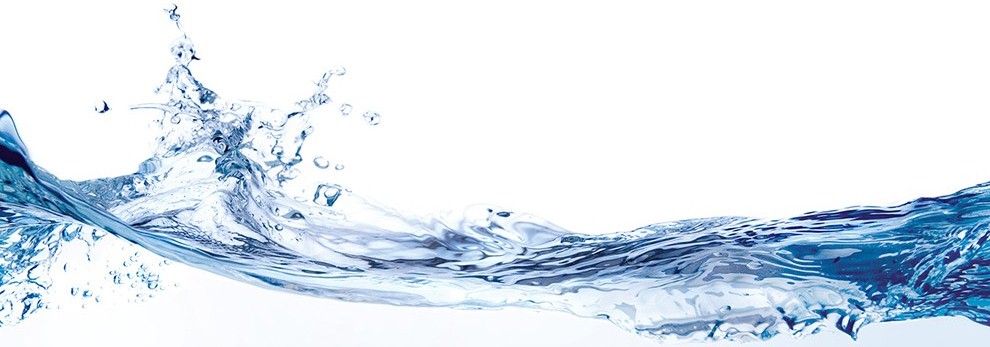 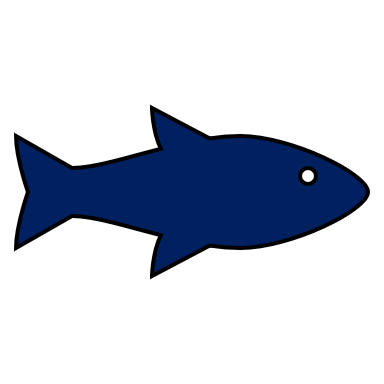 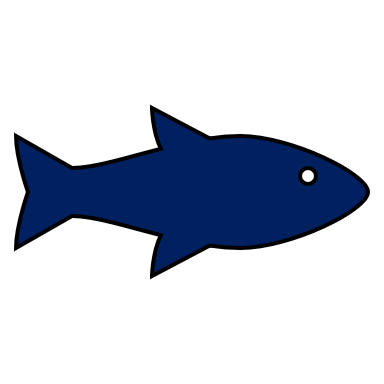 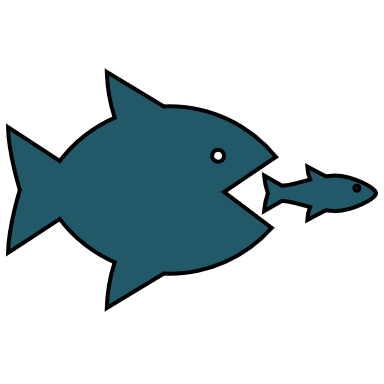 Οι λειτουργίες του ψηφιακού marketing
Oι λειτουργίες του ψηφιακού marketing συνοψίζονται στα: 

• Η διείσδυση στις παγκόσμιες αγορές. 

• Η ανάπτυξη νέων προϊόντων, ή δημιουργώντας νέο προϊόν, ή μετατρέποντας ένα παλαιότερο.

• Η  τμηματοποίηση της αγοράς, όπου επιχειρείται  η  διαίρεση μιας   μεγάλης   αγοράς   σε υποαγορές.

• Η έρευνα αγοράς, όπου συλλέγονται και επεξεργάζονται οι πληροφορίες, γίνεται απευθείας μέσω διαδικτύου.
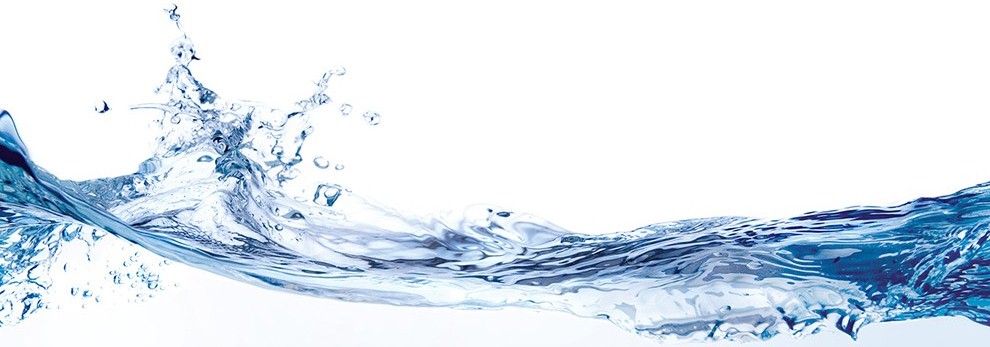 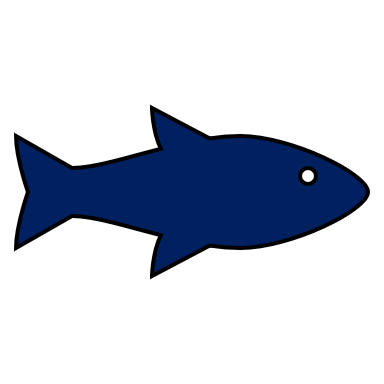 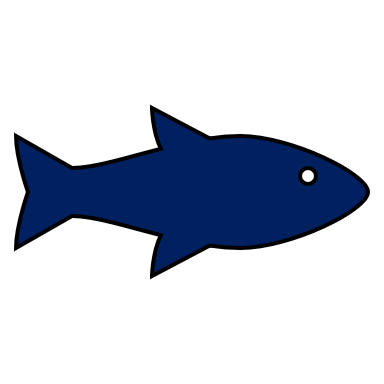 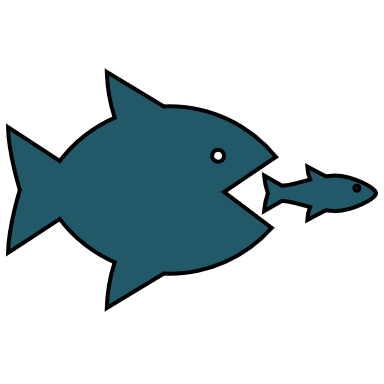 Οι λειτουργίες του ψηφιακού marketing
• Ο σχεδιασμός ενός προγράμματος marketing με στόχο την αύξηση της  ανταγωνιστικότητας. 

• Η ανάδειξη της εικόνας της επιχείρησης και των προϊόντων της μέσω διαφημιστικής καμπάνιας.

• Η υποστήριξη του πελάτη μετά την πώληση.

• Η διατήρηση των υπαρχόντων πελατών και η απόκτηση νέων.
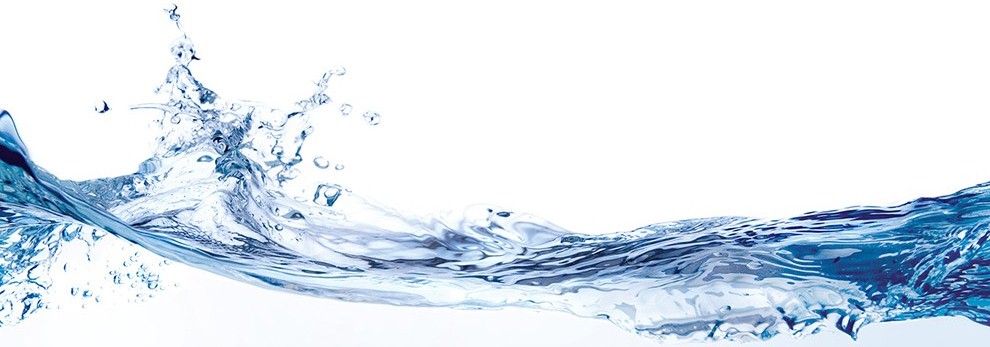 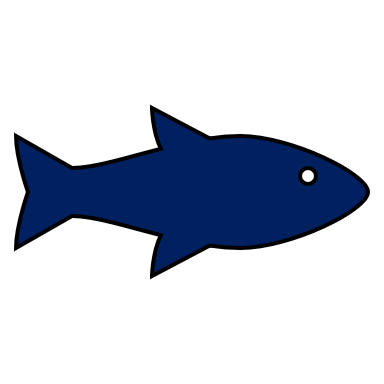 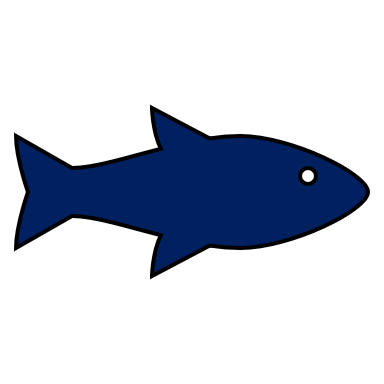 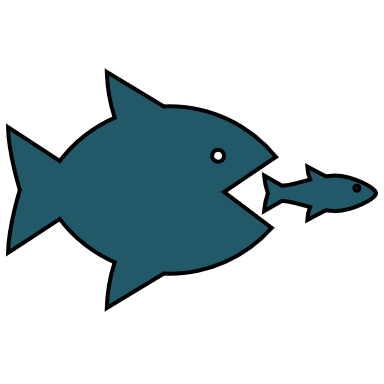 Τεχνικές του ψηφιακού marketing
Οι τεχνικές του ψηφιακού marketing ποικίλλουν ανάλογα με τις ανάγκες και τις στρατηγικές της κάθε επιχείρησης, αλλά οι βασικές τεχνικές περιλαμβάνουν τις εξής:

Ιστοσελίδες και Βελτιστοποίηση Αναζήτησης (SEO): Η δημιουργία και βελτιστοποίηση ιστοσελίδων για να βελτιστοποιηθεί η θέση τους στις μηχανές αναζήτησης και να αυξηθεί η ορατότητα τους στα αποτελέσματα αναζήτησης.

Μάρκετινγκ στα Κοινωνικά Δίκτυα (Social Media Marketing): Η προώθηση προϊόντων και υπηρεσιών μέσω κοινωνικών δικτύων, όπως Facebook, Instagram, Twitter, LinkedIn κ.α., με στόχο την αύξηση της επικοινωνίας με τους πελάτες και την ανάπτυξη της κοινότητας της επιχείρησης.
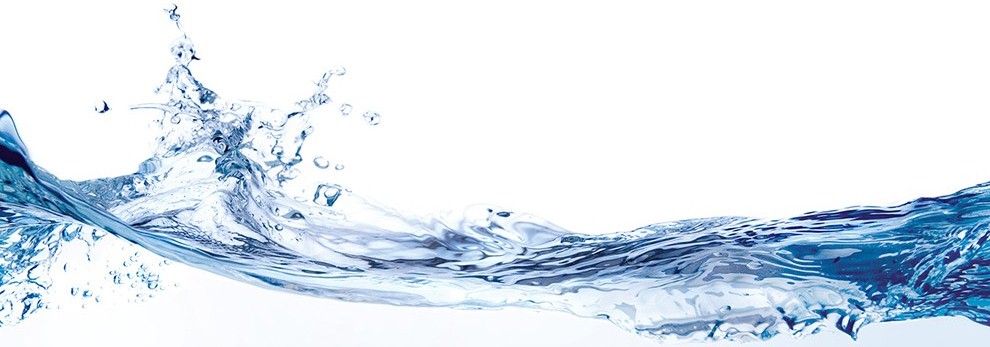 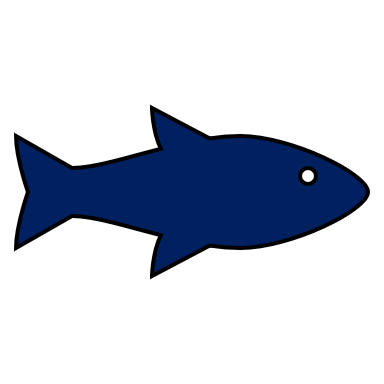 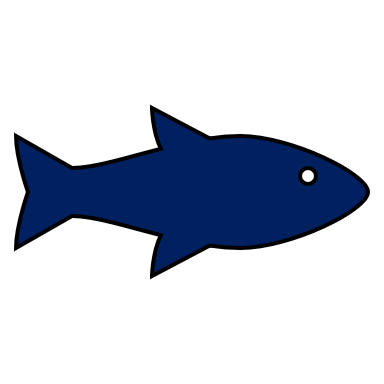 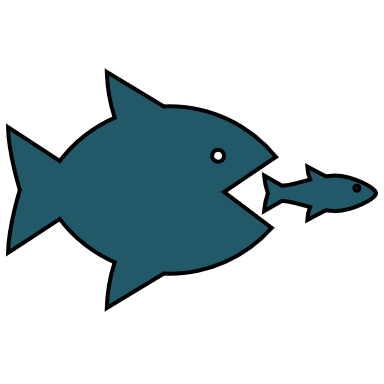 Τεχνικές του ψηφιακού marketing
Πληρωμένη Διαφήμιση (Pay-Per-Click - PPC): Η δημιουργία διαφημίσεων που εμφανίζονται σε μηχανές αναζήτησης και κοινωνικά δίκτυα και η πληρωμή για κάθε κλικ που λαμβάνεται στη διαφήμιση.

Email Marketing: Η αποστολή μαζικών email με στόχο την προώθηση προϊόντων, την ενημέρωση για προσφορές και ειδήσεις, καθώς και τη διατήρηση της επαφής με τους πελάτες.

Content Marketing: Η δημιουργία και διανομή ποιοτικού περιεχομένου (άρθρα, βίντεο, εικόνες, οδηγοί κ.α.) με σκοπό την προσέλκυση και προώθηση του κοινού, καθώς και την ενίσχυση της εμπιστοσύνης και της αναγνώρισης της επιχείρησης.
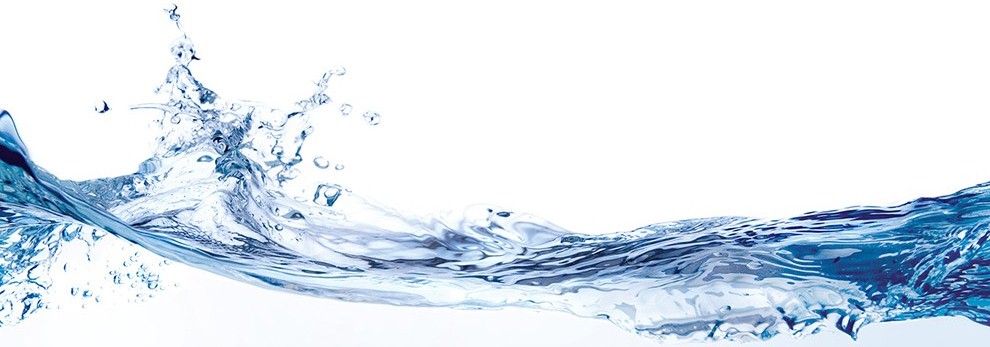 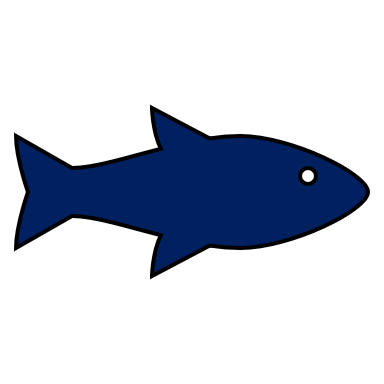 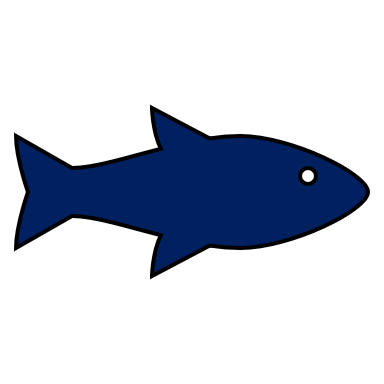 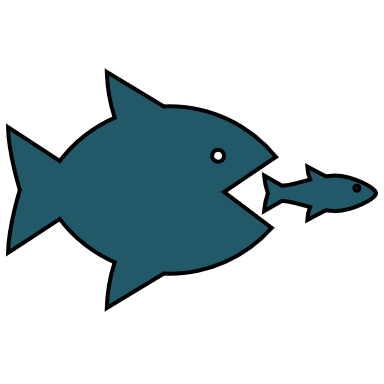 Τεχνικές του ψηφιακού marketing
Ανάλυση Δεδομένων (Data Analytics): Η συλλογή, ανάλυση και ερμηνεία δεδομένων για την κατανόηση της απόδοσης των ψηφιακών καμπανιών και των συνήθειών των πελατών, προκειμένου να ληφθούν αποφάσεις βελτίωσης.

Μάρκετινγκ μέσω Κινητών (Mobile Marketing): Η προώθηση προϊόντων και υπηρεσιών μέσω κινητών συσκευών, όπως smartphones και tablets, μέσω εφαρμογών, SMS, push notifications κ.α.

Μάρκετινγκ με Βίντεο (Video Marketing): Η δημιουργία και προώθηση περιεχομένου μέσω βίντεο, όπως διαφημίσεις σε YouTube.
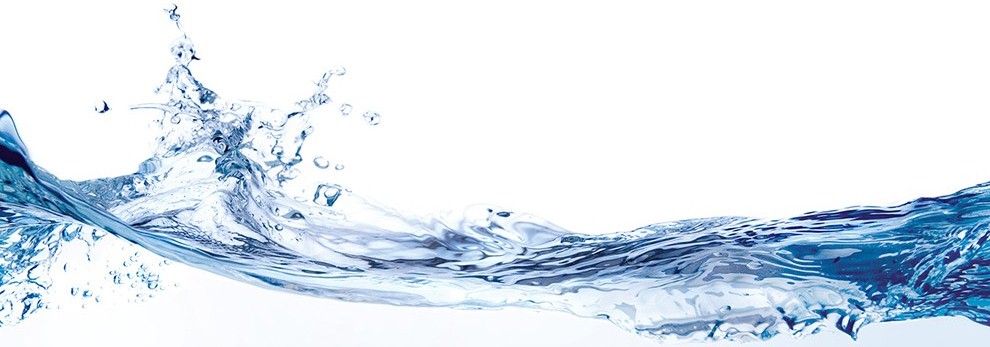 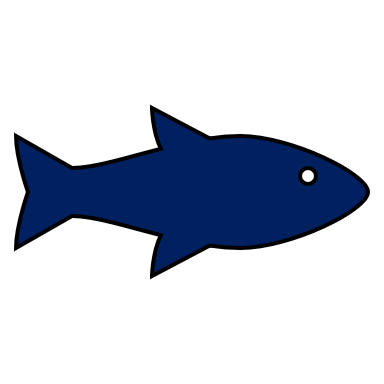 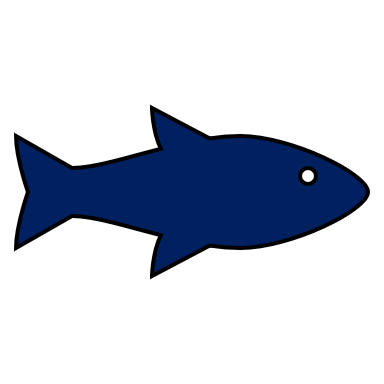 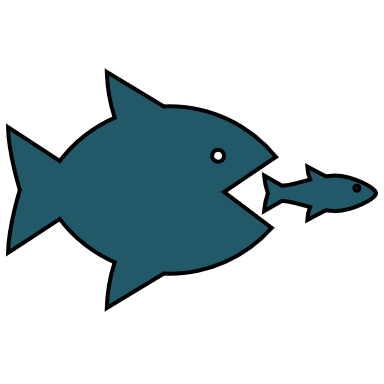 Τα πλεονεκτήματα του ψηφιακού marketing
Από την πλευρά των αγοραστών, τα κύρια πλεονεκτήματα του ψηφιακού marketing για τους πελάτες είναι τα εξής:

Παραμένουν ενημερωμένοι: για τα προϊόντα ή τις υπηρεσίες που τους ενδιαφέρουν. 

Στην τιμολόγηση των προϊόντων: η μπορεί να μάθει για ειδικές προσφορές.

Ευκολότερη σύγκριση μεταξύ ανταγωνιστικών προϊόντων: κάνουν την αγορά που πιστεύουν ότι είναι πιο κατάλληλη.
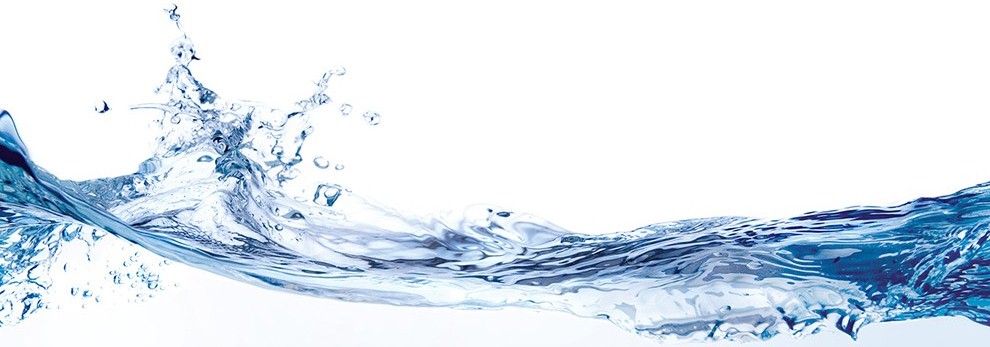 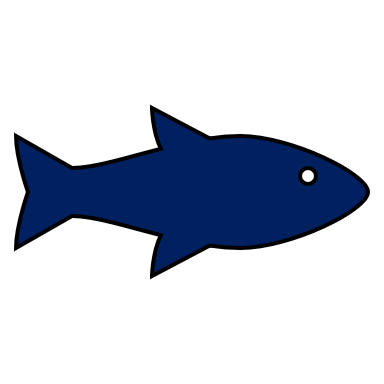 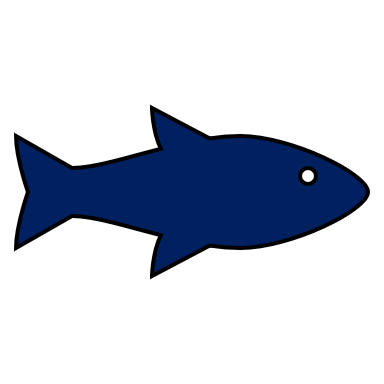 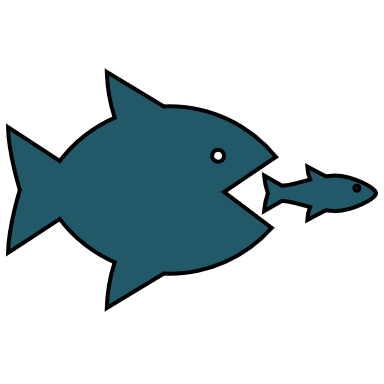 Τα πλεονεκτήματα του ψηφιακού marketing
Δίνεται η δυνατότητα για άμεσες αγορές: δεν χρειάζεται να πάει στο φυσικό κατάστημα για να προβεί στην αγορά του προϊόντος. 

Περισσότερη αλληλεπίδραση: μπορούν να συμμετέχουν πιο ενεργά όπως να αφήσουν σε σχόλια τη γνώμη τους.
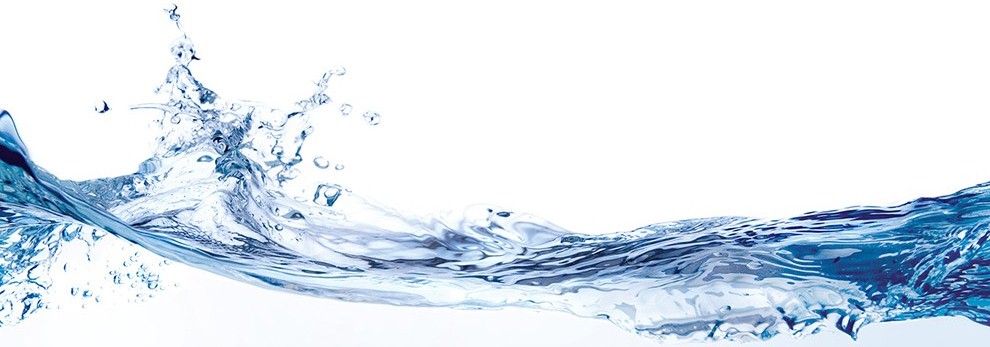 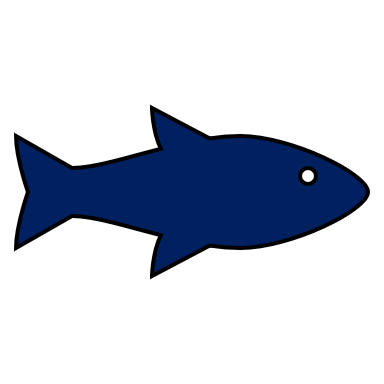 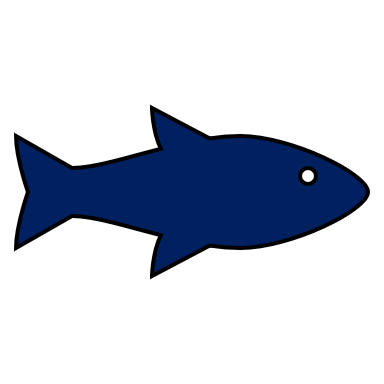 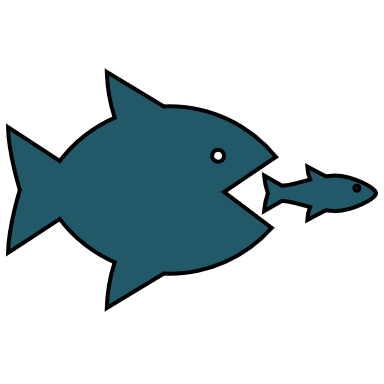 8
SOCIAL MEDIA
Ο σχεδιασμός της κατάλληλης στρατηγικής στα μέσα κοινωνικής δικτύωσης, μπορεί να αυξήσει σημαντικά τις πωλήσεις των προϊόντων και των υπηρεσιών, εφόσον οι πιθανοί καταναλωτές της επιχείρησης βρίσκονται συνδεδεμένοι σε κάποιο μέσο κοινωνικής δικτύωσης. 

Οι επιχειρήσεις που πετυχαίνουν να αξιοποιήσουν τα μέσα κοινωνικής δικτύωσης να αλληλεπιδράσουν με τους πελάτες τους και να προωθήσει τους στόχους τους, αποκτούν περισσότερους νέους πελάτες και παράλληλα και βελτιώνουν την ποιότητα των προϊόντων τους μέσω της αλληλεπίδρασης.
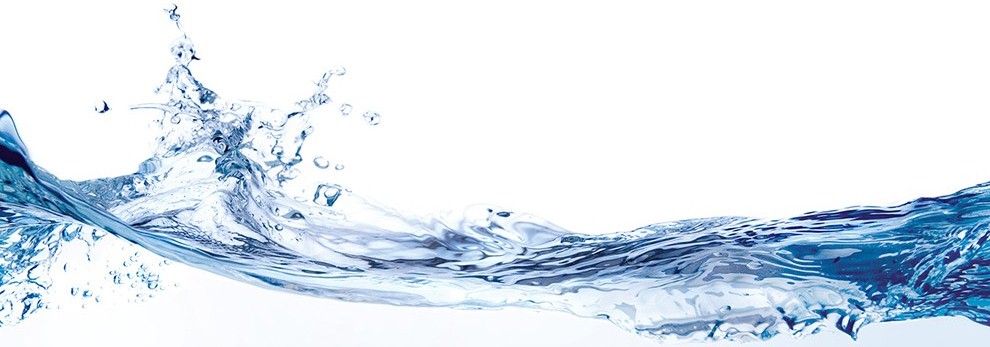 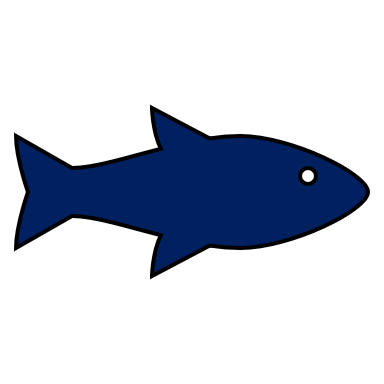 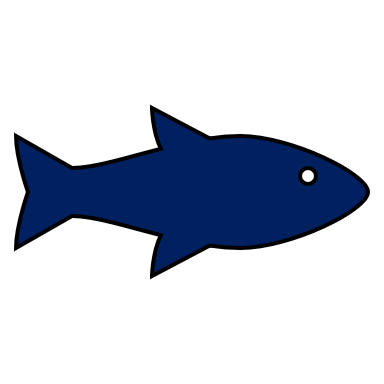 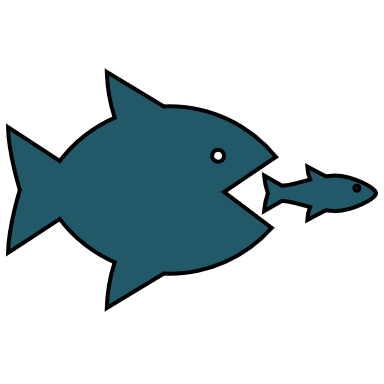 Μέσα κοινωνικής δικτύωσης
Χαρακτηριστικά μέσα κοινωνικής δικτύωσης είναι:

Facebook
Instagram
Twitter
Linkedin 
Tik Tok
Chatbot Marketing
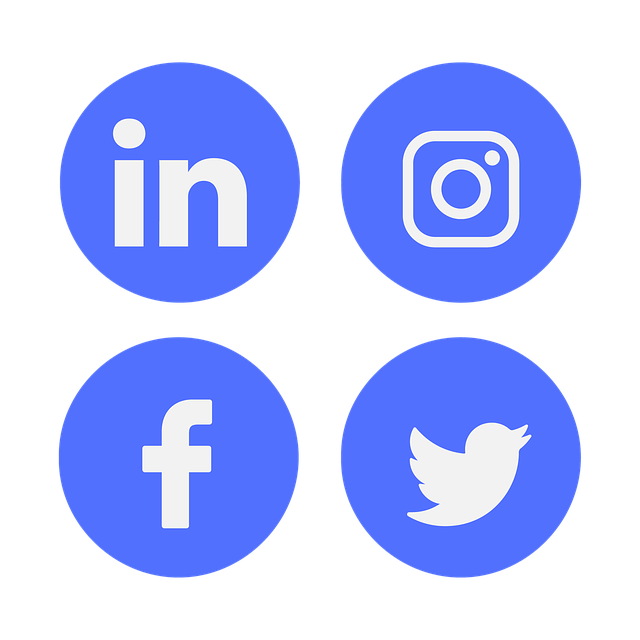 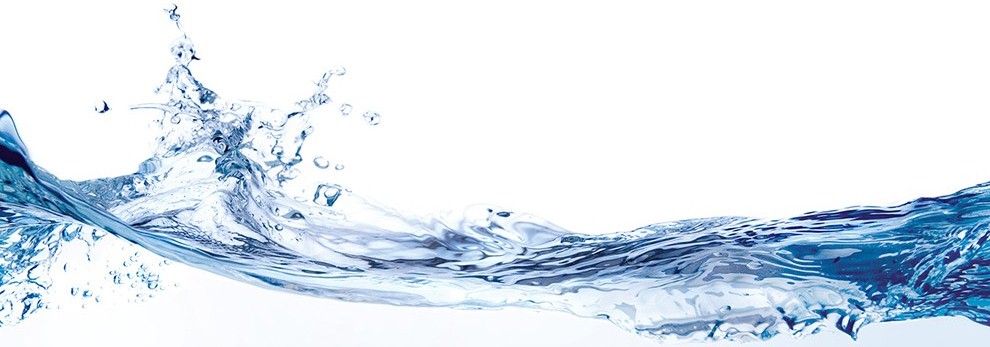 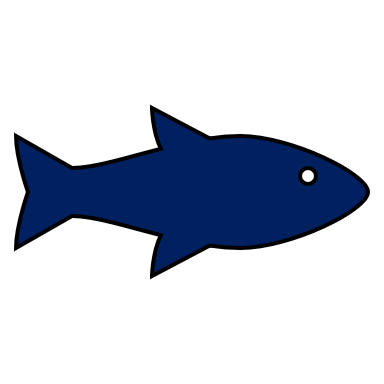 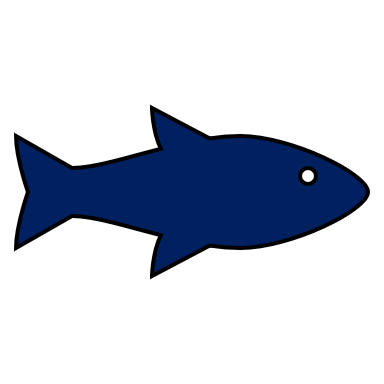 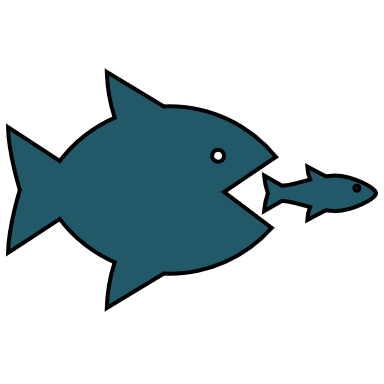 Facebook
Το Facebook ιδρύθηκε το 2004 και είναι ένα από τα πρώτα μέσα κοινωνικής δικτύωσης. Έχει περίπου τρία δισεκατομμύρια ενεργούς χρήστες. Αποτελεί μια ισχυρή πλατφόρμα για τις επιχειρήσεις να συνδεθούν με το κοινό τους, να προωθήσουν τα προϊόντα και τις υπηρεσίες τους, και να αναπτύξουν μια δυναμική κοινότητα πελατών. 

Οι βασικές λειτουργίες και δυνατότητες του Facebook για τις επιχειρήσεις είναι:

Σελίδες Επιχείρησης: Οι επιχειρήσεις μπορούν να δημιουργήσουν ένα κανονικό λογαριασμό στο Facebook, την ‘Σελίδα Επιχείρησης’ η οποία επιτρέπει στις επιχειρήσεις να παρουσιάσουν τη φιλοσοφία, τα προϊόντα και τις υπηρεσίες τους, και να αλληλεπιδράσουν με το κοινό τους.
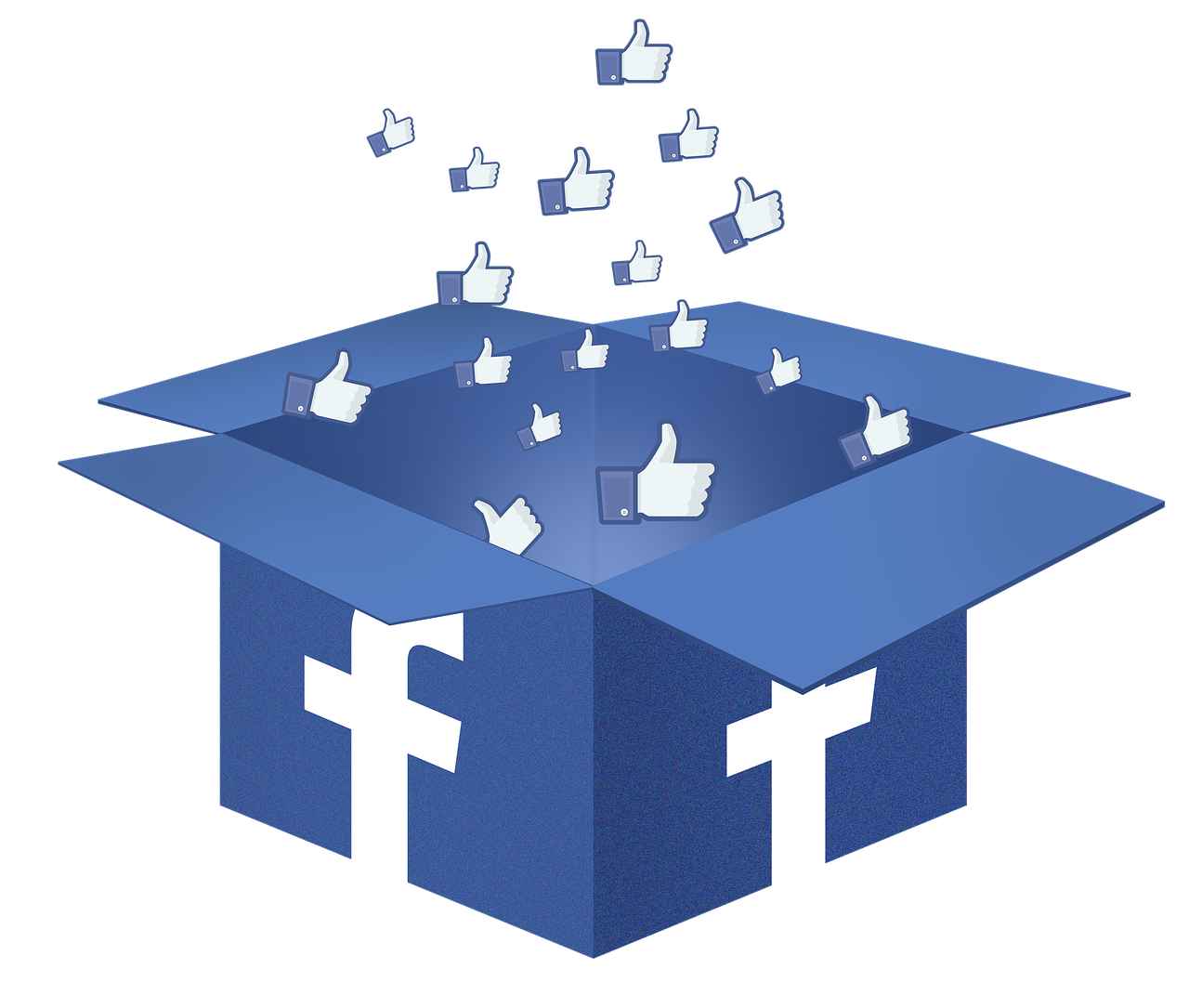 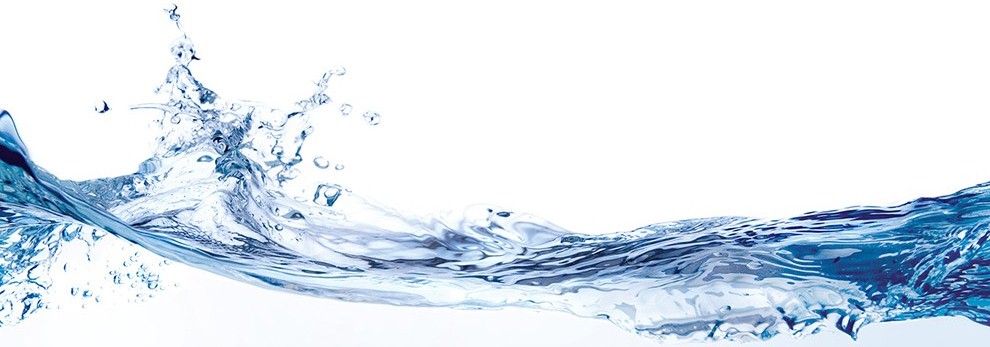 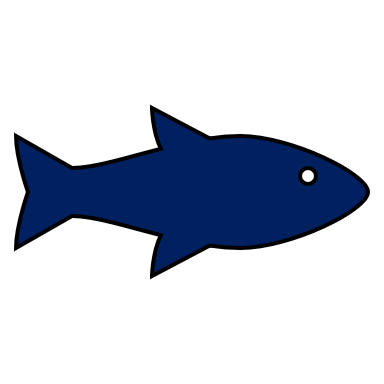 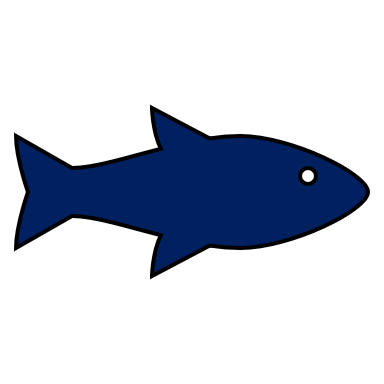 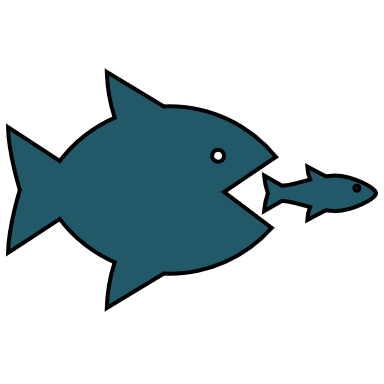 Facebook
Διαφήμιση: προσφέρει δυνατότητες διαφήμισης μέσω του Facebook Ads Manager. Οι επιχειρήσεις μπορούν να δημιουργήσουν διαφημίσεις με στόχο συγκεκριμένα κοινά, να ρυθμίσουν τον προϋπολογισμό τους, την τοποθεσία, το φύλλο, τα ενδιαφέροντα  και τα ηλικιακά κοινα και επίσης να παρακολουθούν την απόδοση των διαφημίσεων τους.

Περιεχόμενο και Κοινωνική Δικτύωση: Οι επιχειρήσεις μπορούν να ανεβάζουν περιεχόμενο στις σελίδες τους (κείμενα, φωτογραφίες και βίντεο) αυτό μπορεί να χρησιμοποιηθεί για να ενθαρρύνει τη συμμετοχή και τα like, comments και shares από την κοινότητα των χρηστών.
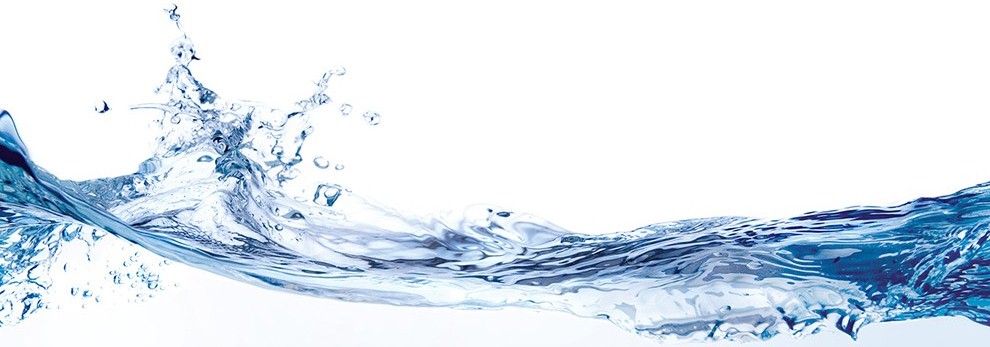 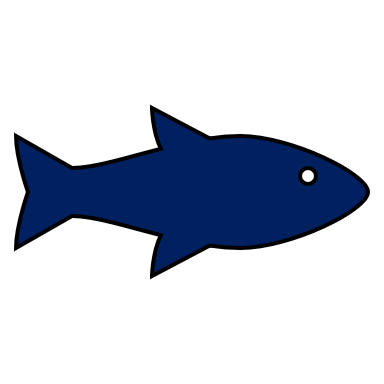 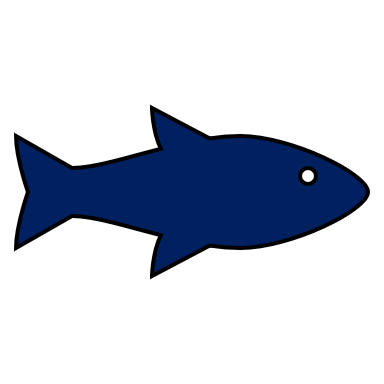 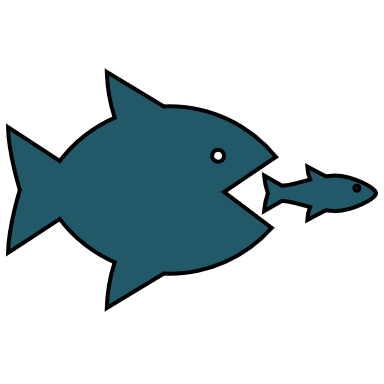 Facebook
Messenger και Customer Support: Οι επιχειρήσεις μπορούν να επικοινωνούν με τους πελάτες τους μέσω της πλατφόρμας Messenger. Αυτό μπορεί να χρησιμοποιηθεί για να παρέχουν υποστήριξη στους πελάτες τους, να λαμβάνουν παραγγελίες, και να απαντούν σε ερωτήσεις άμεσα.

Στατιστικά και Analytics: Το Facebook παρέχει στατιστικά και analytics για τις σελίδες επιχειρήσεων, που επιτρέπουν στις επιχειρήσεις να παρακολουθούν την απόδοση των διαφημίσεών τους, να κατανοούν τη συμπεριφορά του κοινού τους και να προσαρμόζουν τις στρατηγικές τους ανάλογα.
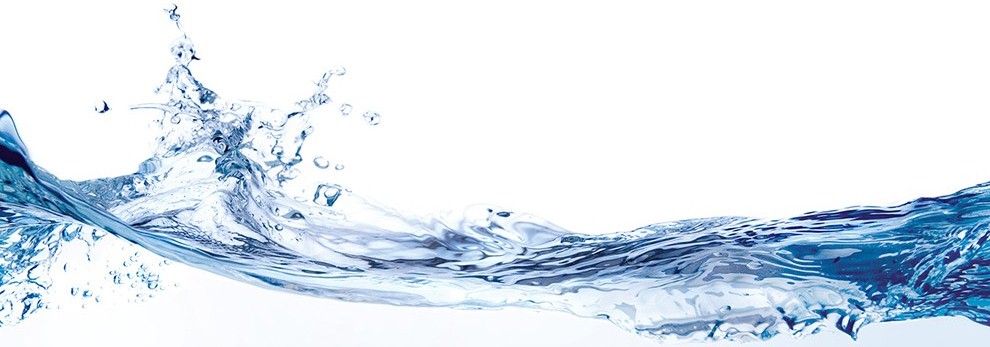 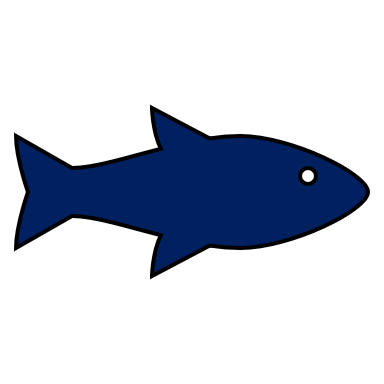 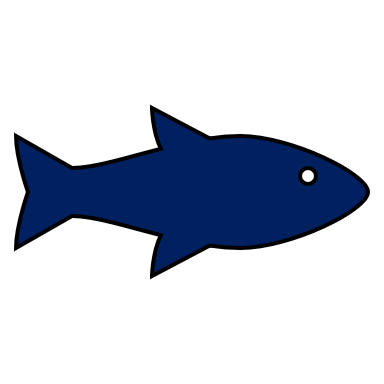 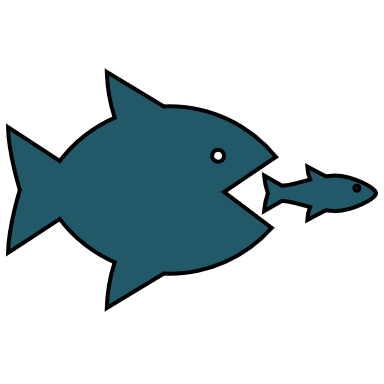 Instagram
Το Instagram αποτελεί μια δημοφιλή και ισχυρή πλατφόρμα κοινωνικών μέσων για τις επιχειρήσεις. Το Instagram αποτελεί τον μικρό αδελφό του Facebook, καθώς η εξαγοράστηκε το 2012. Το κοινό του είναι πάνω από ένα δισεκατομμύριο χρήστες και αποτελεί ένα αναμφίβολα σημαντικό κοινωνικό μέσο δικτύωσης για τις επιχειρήσεις. 

Οι βασικές λειτουργίες και δυνατότητες του Instagram για τις επιχειρήσεις είναι:

Επαγγελματική Σελίδα Επιχείρησης: Οι επιχειρήσεις μπορούν να δημιουργήσουν μια επαγγελματική σελίδα επιχείρησης στο Instagram. Αυτή η σελίδα παρέχει πρόσθετες δυνατότητες, όπως τη δυνατότητα εμφάνισης επικοινωνιακών στοιχείων, στατιστικών και πληροφοριών για τους ακόλουθους.
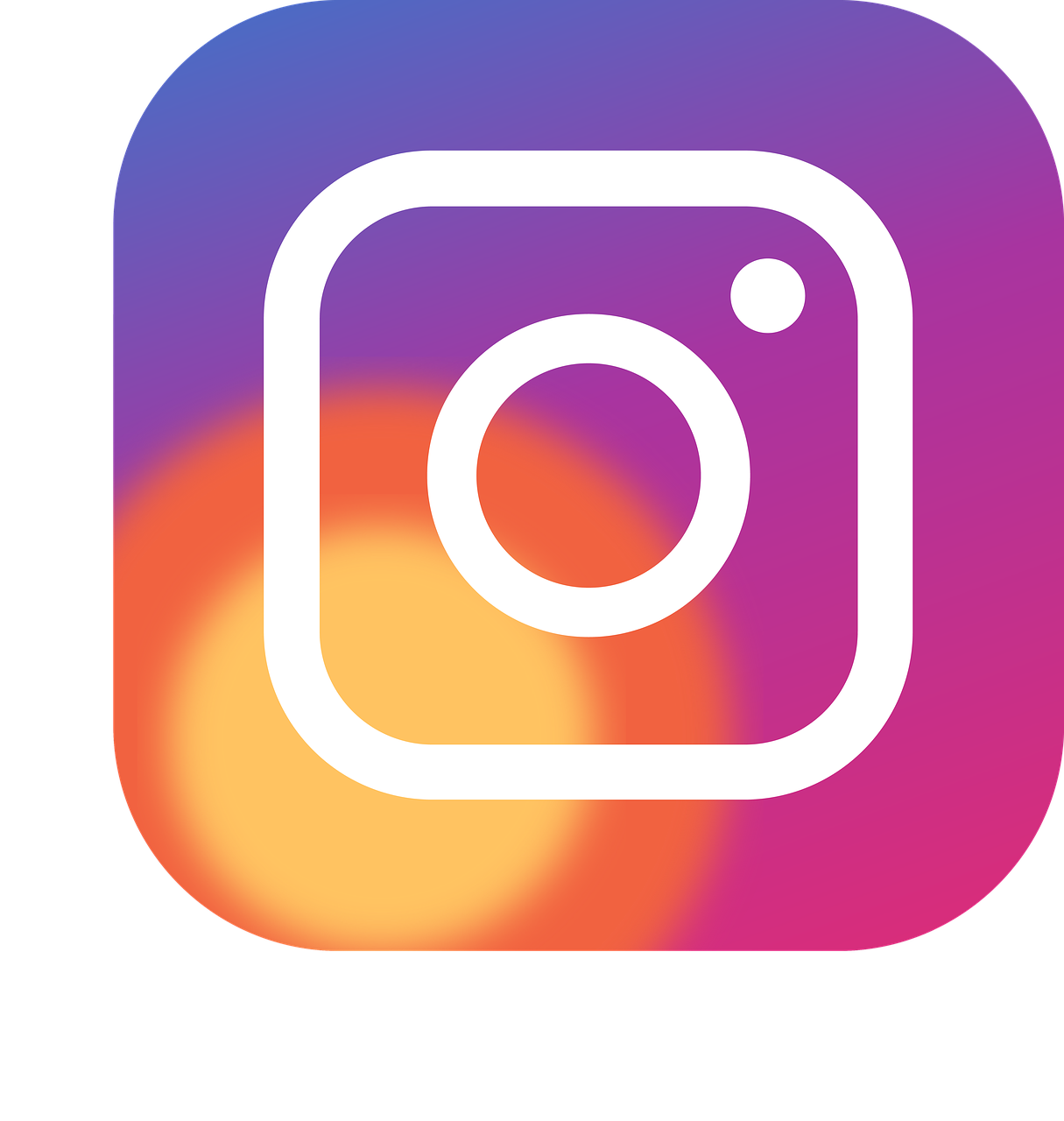 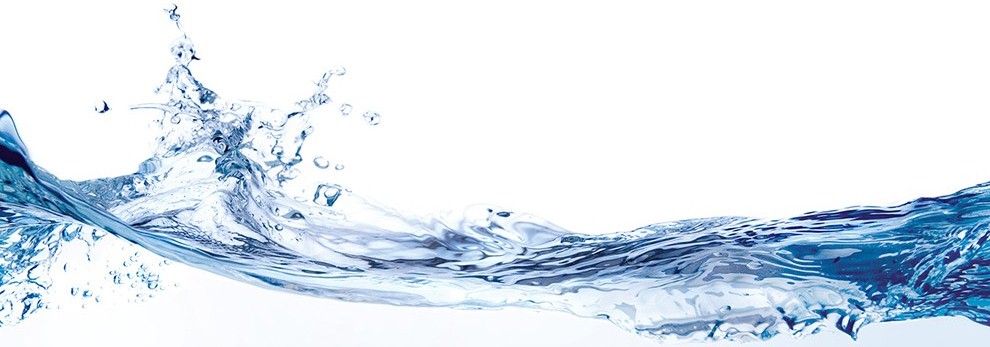 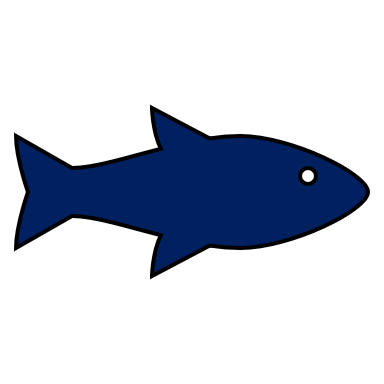 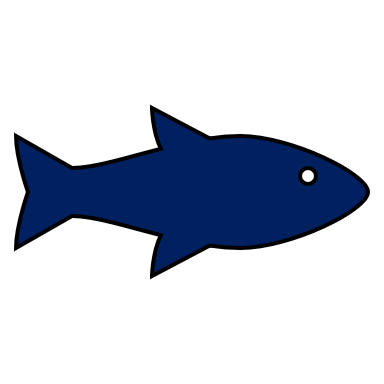 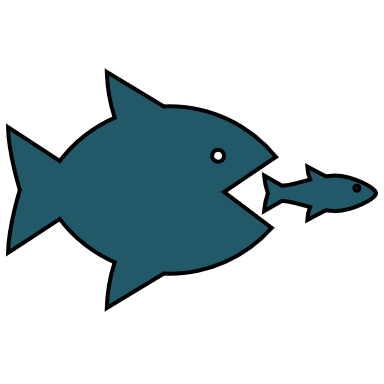 Instagram
Περιεχόμενο: Το Instagram είναι ένα ιδανικό μέσο για τη δημοσίευση εικόνων και βίντεο. Οι επιχειρήσεις μπορούν να δημοσιεύουν ελκυστικό περιεχόμενο που προωθεί τα προϊόντα ή τις υπηρεσίες τους, δίνει εικόνα του brand τους και αναπτύσσει την ταυτότητά τους.

Instagram Shopping: Η λειτουργία αυτή επιτρέπει στις επιχειρήσεις να προωθήσουν προϊόντα με ετικέτες προϊόντων σε φωτογραφίες από όπου κάνοντας κλικ οδηγούνται απευθείας στο e-shop της επιχειρήσης.

Stories: Οι επιχειρήσεις μπορούν να χρησιμοποιήσουν το Instagram Stories για να μοιραστούν περιεχόμενο που εξαφανίζεται μετά από 24 ώρες. Οι Stories επιτρέπουν την ανάρτηση μικρών βίντεο, φωτογραφιών, δημοσκοπήσεων και διαγωνισμών, προσφέροντας μια πιο ευέλικτη προσέγγιση για την επικοινωνία με τους ακόλουθους.
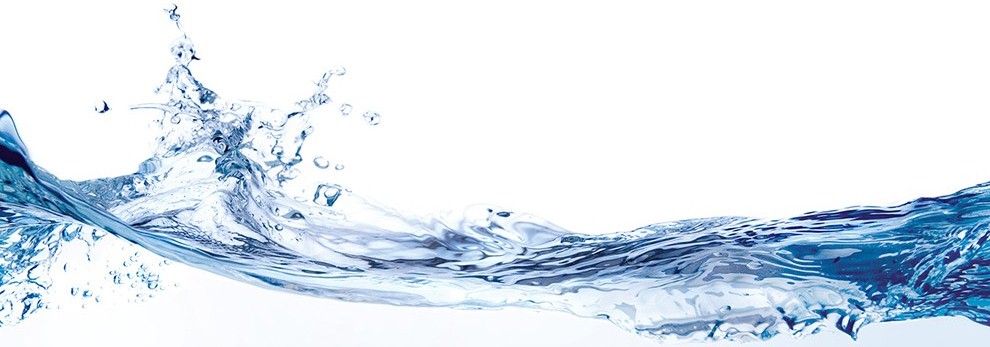 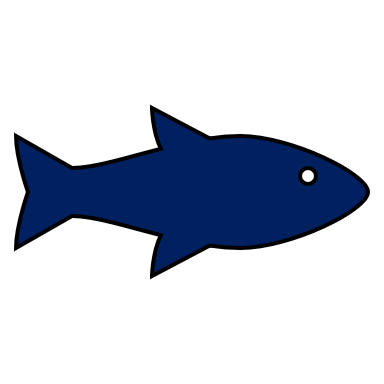 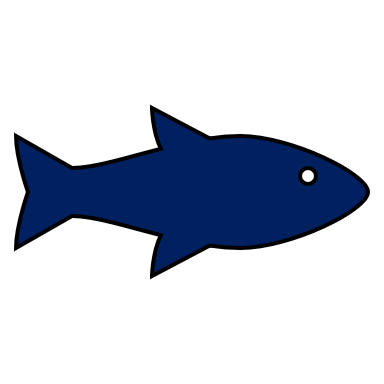 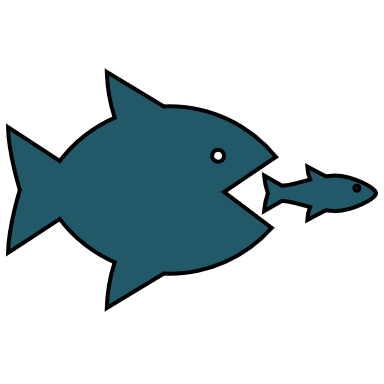 Instagram
Διαφημίσεις: Το Instagram προσφέρει επίσης δυνατότητες διαφήμισης, παρόμοιες με αυτές του Facebook Ads Manager. Οι επιχειρήσεις μπορούν να δημιουργήσουν διαφημίσεις με στόχο συγκεκριμένα κοινά, να ρυθμίσουν τον προϋπολογισμό τους και να παρακολουθούν την απόδοση των διαφημίσεων τους.

Influencer Marketing: Οι επιχειρήσεις μπορούν να συνεργαστούν με influencers και να χρησιμοποιήσουν την επιρροή τους για την προώθηση των προϊόντων ή υπηρεσιών τους στο κοινό τους.
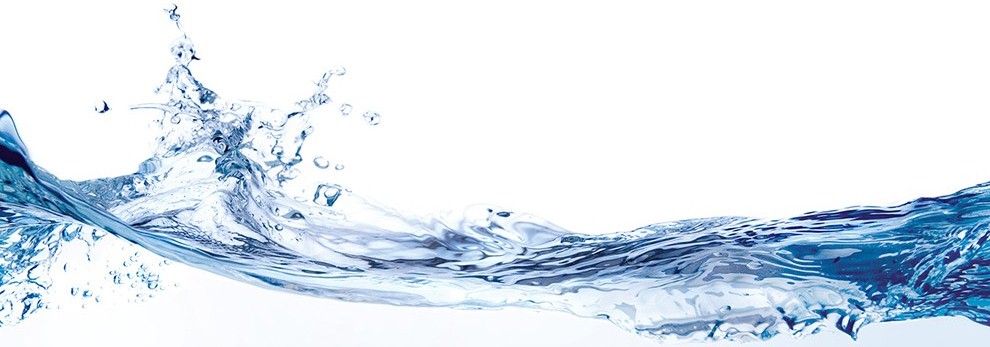 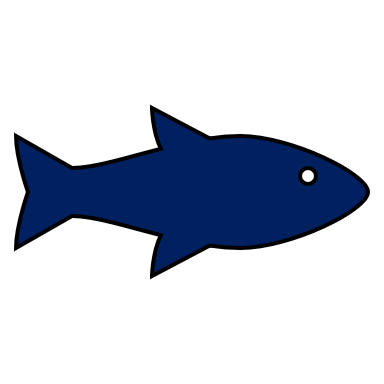 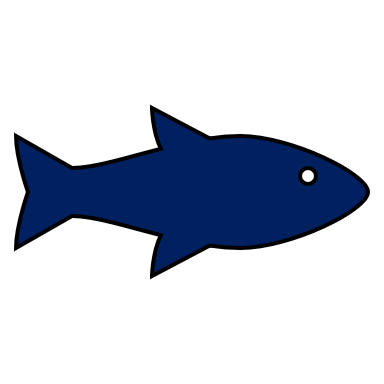 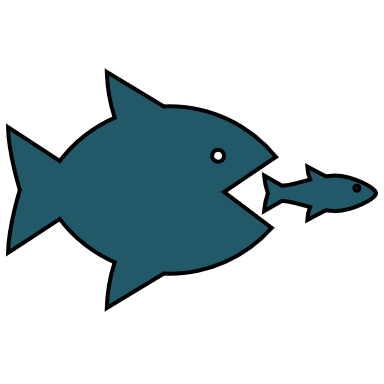 Twitter
To Twitter αποτελεί μια από τις πρώτες πλατφόρμες που έχουν δημιουργηθεί, έχει περισσότερους από 187 εκατομμύρια χρήστες καθημερινά. Η φιλοσοφία του είναι διαφορετική από τα προηγούμενα δύο κοινωνικά μέσα δικτύωσης. 

Πώς μπορεί το Twitter να βοηθήσει τις επιχειρήσεις:

Κοινοποίηση Ενημερώσεων: Οι επιχειρήσεις μπορούν να χρησιμοποιήσουν το Twitter για να κοινοποιήσουν νέα και ενημερώσεις σχετικά με προϊόντα, υπηρεσίες, προσφορές, εκδηλώσεις και άλλες σημαντικές πληροφορίες προς το κοινό τους.

Επικοινωνία με το Κοινό: Το Twitter παρέχει έναν απευθείας τρόπο επικοινωνίας με τους πελάτες. Οι επιχειρήσεις μπορούν να ανταποκρίνονται σε ερωτήσεις, αναφορές και σχόλια, καθιστώντας το Twitter έναν χρήσιμο μηχανισμό για την παροχή υποστήριξης προς τους πελάτες.
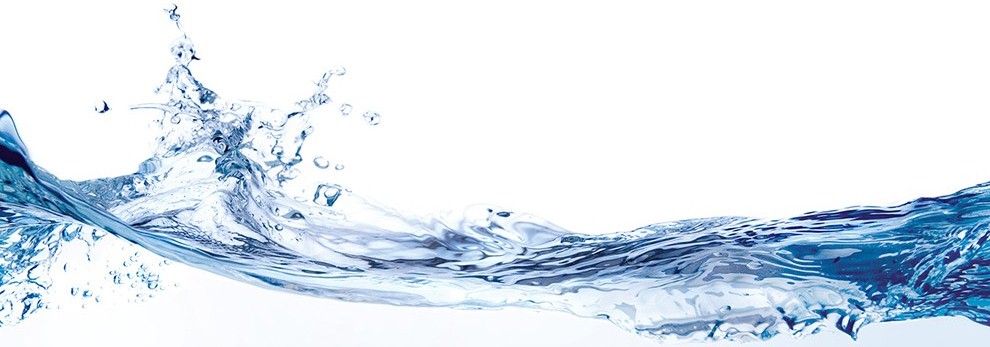 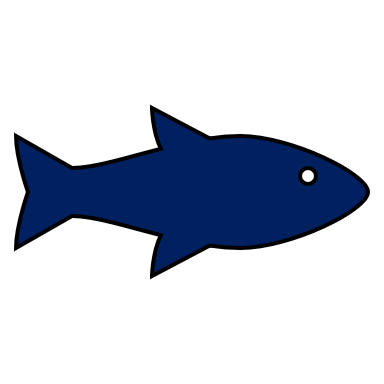 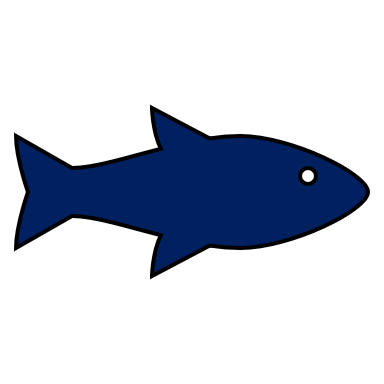 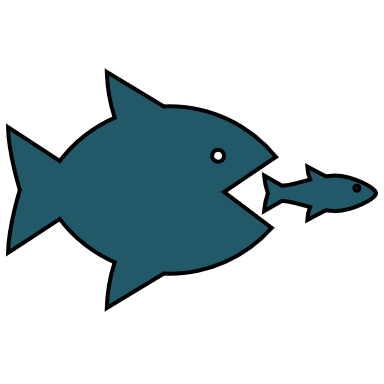 Twitter
Διαφήμιση: Το Twitter παρέχει επίσης δυνατότητες διαφήμισης μέσω του Twitter Ads. Οι επιχειρήσεις μπορούν να δημιουργήσουν πληρωμένες καμπάνιες με στόχο συγκεκριμένους χρήστες ή κοινό, προωθώντας τις προσφορές τους ή το περιεχόμενό τους.

Trending Topics: Το Twitter παρέχει τη δυνατότητα να παρακολουθούνται τα trending topics δηλαδή οι τάσεις της συγκεκριμένης περιοχής ή βάση των ενδιαφερόντων. Οι επιχειρήσεις μπορούν να αξιοποιήσουν αυτές τις τάσεις για να συμμετάσχουν σε συζητήσεις και να προσελκύσουν περισσότερη προσοχή.
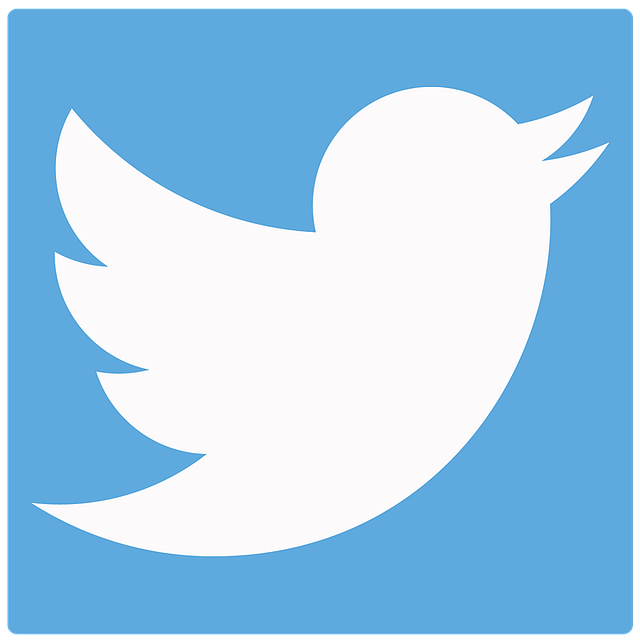 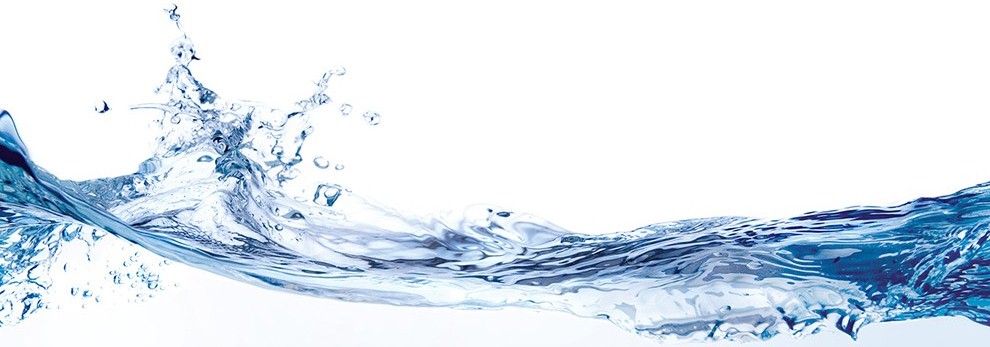 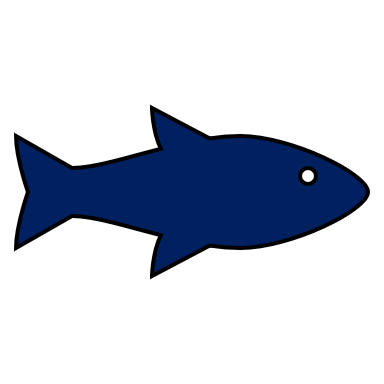 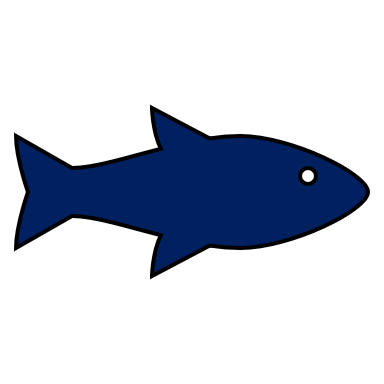 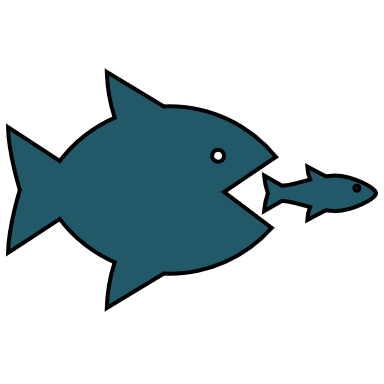 Linkedin
Οι περισσότερες επιχειρήσεις βρίσκονται στην συγκεκριμένη πλατφόρμα. Έχει περισσότερους από διακόσους εξήντα εκατομμύρια ενεργούς χρήστες. Το LinkedIn είναι μια επαγγελματική κοινωνική πλατφόρμα που εστιάζει στην σύνδεση επαγγελματιών, είναι ιδανικό για επιχειρήσεις που αγοραστικό κοινό τους αποτελούν άλλες επιχειρήσεις.

Πώς το LinkedIn μπορεί να βοηθήσει τις επιχειρήσεις:

Παρουσίαση Επιχείρησης: Η δημιουργία ενός επαγγελματικού προφίλ για την επιχείρηση επιτρέπει στις εταιρείες να παρουσιάσουν τις υπηρεσίες και τη φιλοσοφία τους. Μπορούν να προσθέσουν πληροφορίες σχετικά με την ιστορία και τους στόχους τους, προσελκύοντας επαγγελματίες και πελάτες.
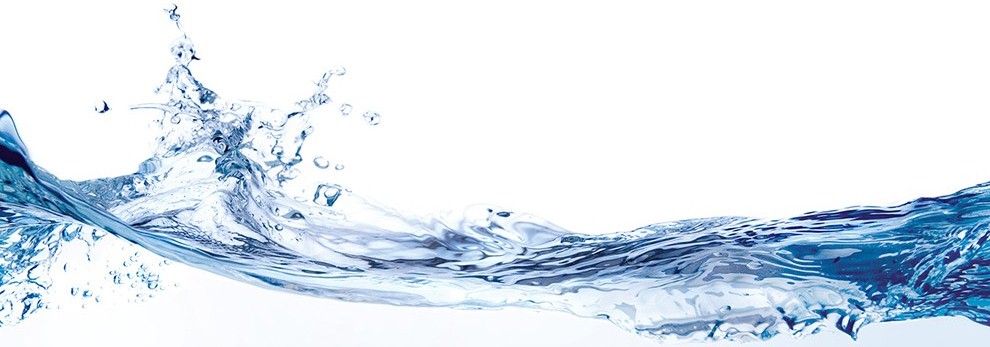 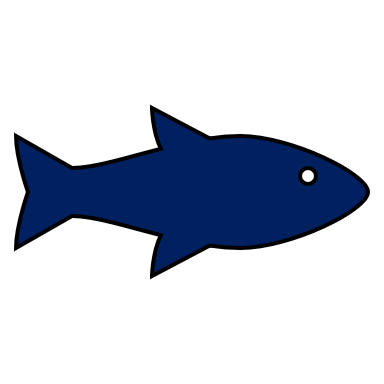 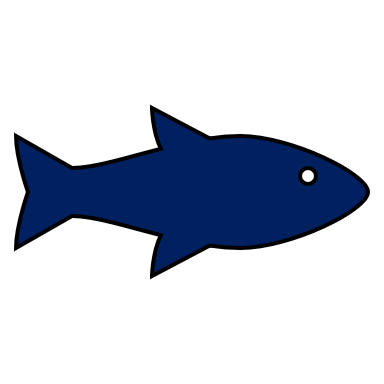 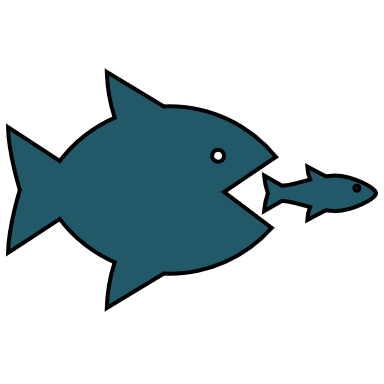 Linkedin
Δίκτυο Επαγγελματικών Σχέσεων: παρέχει στις επιχειρήσεις τη δυνατότητα να συνδέονται με άλλες επιχειρήσεις, επαγγελματίες, πελάτες και ενδιαφερόμενα μέρη και δίνεται η δυνατότητα για να διευρυνθεί το δίκτυο πελατών και συνεργατών.

Διαφήμιση: προσφέρει δυνατότητες διαφήμισης μέσω της πλατφόρμας LinkedIn Ads. Οι επιχειρήσεις μπορούν να δημιουργήσουν διαφημίσεις με στόχο συγκεκριμένους επαγγελματίες και να προωθήσουν τις υπηρεσίες τους προς τον ενδιαφερόμενο κοινό.

Δημοσίευση Περιεχομένου: οι επιχειρήσεις μπορούν να δημοσιεύουν περιεχόμενο όπως άρθρα, ιστορίες, εργασίες, προσφορές και ενημερώσεις στο προφίλ τους. Αυτό μπορεί να προσελκύσει ενδιαφέρον από επαγγελματίες.
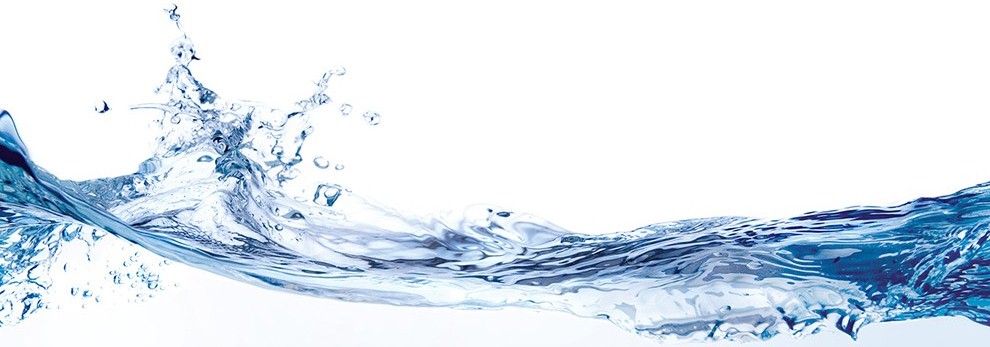 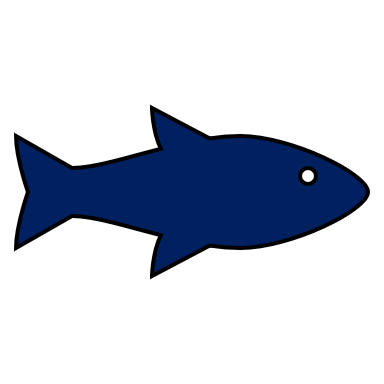 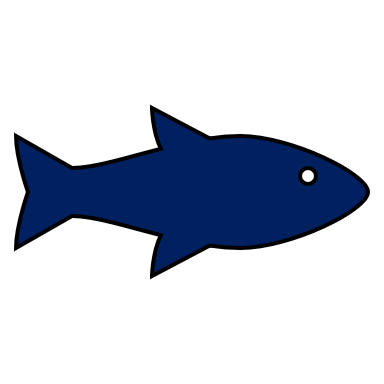 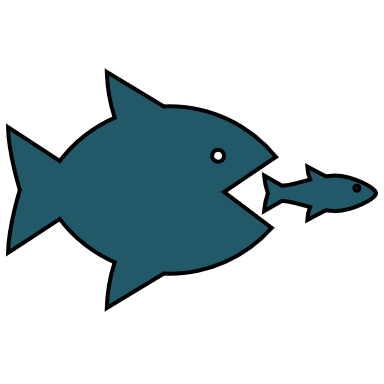 Linkedin
Ομάδες και Συμμετοχή: Οι επιχειρήσεις μπορούν να δημιουργήσουν ή να συμμετάσχουν σε ομάδες που ενδιαφέρονται για συγκεκριμένα θέματα ή κλάδους. Αυτό μπορεί να τους επιτρέψει να διαμοιράζονται γνώσεις, να δικτυωθούν με ενδιαφερόμενους και να προσελκύσουν δυνητικούς πελάτες.

Καριέρα και Πρόσληψη: Το LinkedIn αποτελεί μια εξαιρετική πλατφόρμα για την δημοσίευση αγγελιών εύρεσης εργασίας και εύρεση εργαζόμενων.
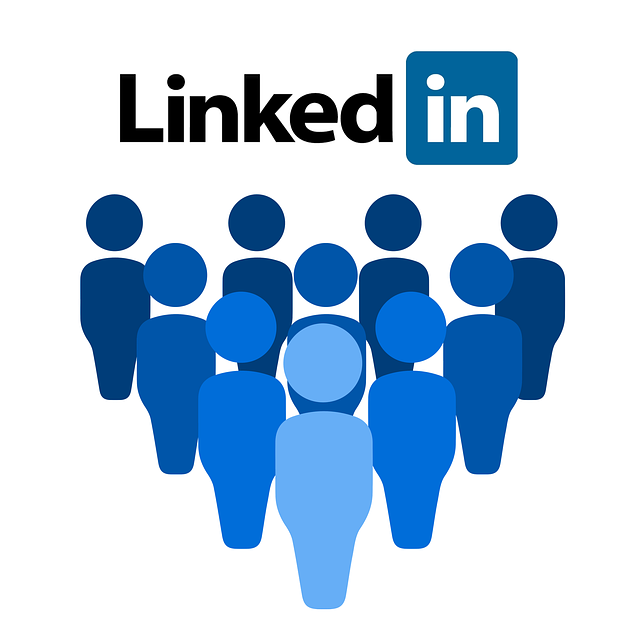 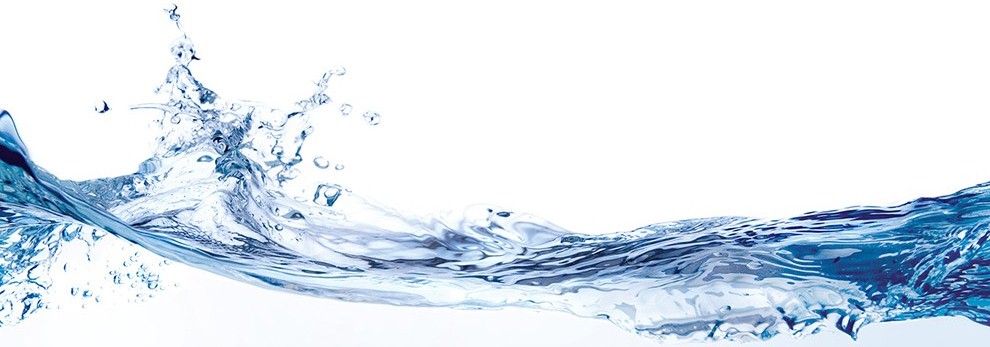 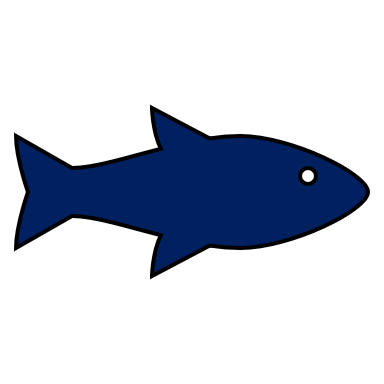 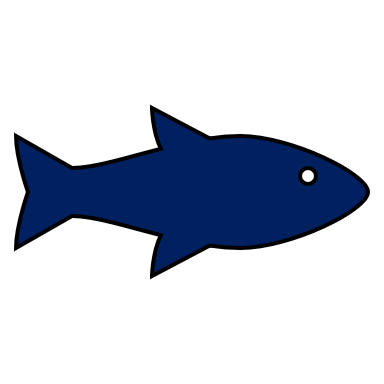 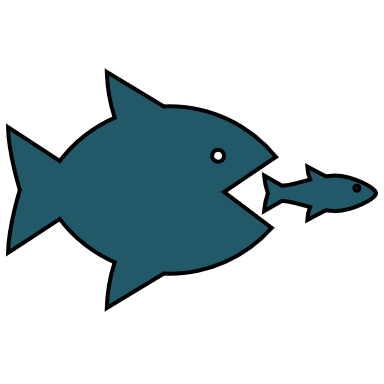 Tik Tok
Είναι η πιο ανερχόμενη πλατφόρμα στα μέσα κοινωνικής δικτύωσης. Από την κυκλοφορία του το 2016, έχει κερδίσει μεγάλη δημοτικότητα, έχει περισσότερους από οχτακόσια εκατομμύρια ενεργούς χρήστες παγκοσμίως και αποτελεί την πρώτη επιλογή χρηστών σε ηλικίες από 10 έως 40 ετών. 

Αρχικά, η πλατφόρμα χρησιμοποιήθηκε κυρίως για τη δημιουργία διασκεδαστικού περιεχομένου, αλλά με την πάροδο του χρόνου, πολλές επιχειρήσεις έχουν δει το δυναμικό κοινό του ως μέσο προώθησης και διαφήμισης.

Πώς μια επιχείρηση μπορεί να αξιοποιήσει το TikTok:

Δημιουργία περιεχομένου: μπορεί να δημιουργήσει πρωτότυπο, διασκεδαστικό και ελκυστικό περιεχόμενο που σχετίζεται με τα προϊόντα ή τις υπηρεσίες της.
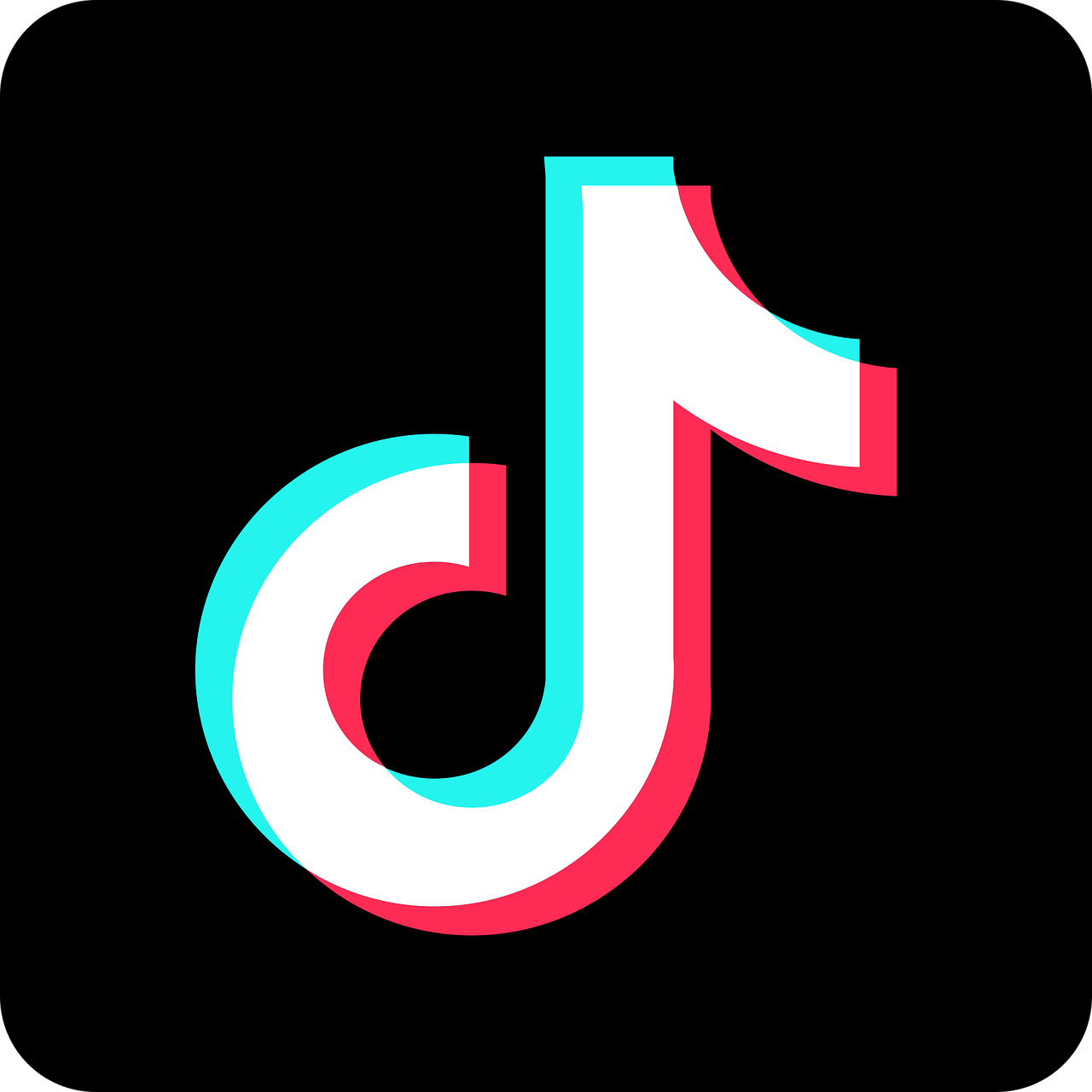 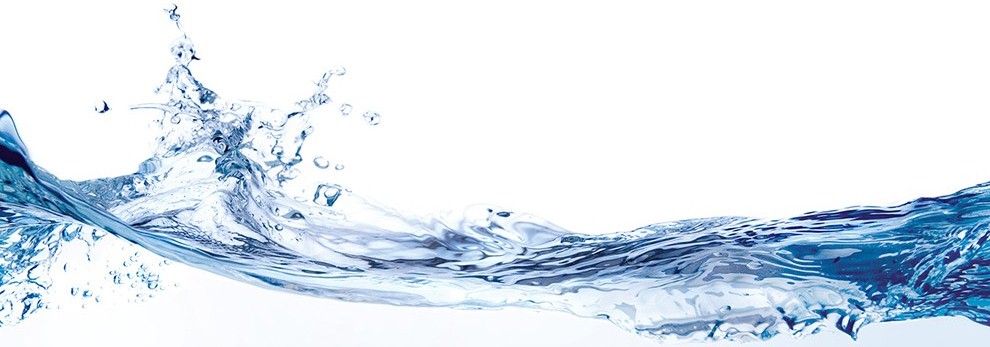 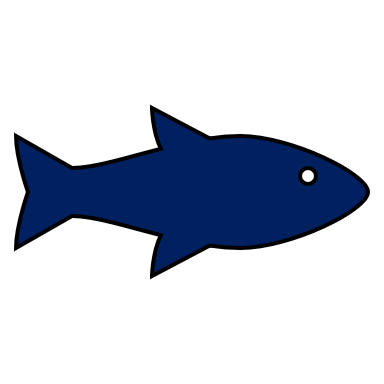 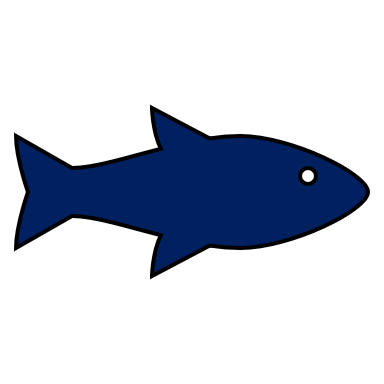 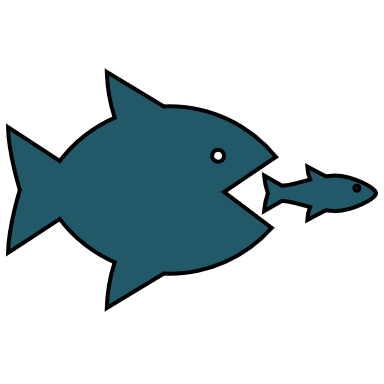 Tik Tok
Συμμετοχή σε προκλήσεις: Οι προκλήσεις (challenges) είναι δημοφιλείς στο TikTok και μπορούν να προσελκύσουν πολλούς χρήστες. Μια επιχείρηση μπορεί να δημιουργήσει τη δική της πρόκληση που σχετίζεται με τον κλάδο της ή κάποιο προϊόν της και να προσκαλέσει τους χρήστες να συμμετάσχουν.

Επικοινωνία με το κοινό: Μια επιχείρηση μπορεί να αλληλεπιδράσει με το κοινό της απαντώντας σε σχόλια και ανταποκρινόμενη στις αντιδράσεις των χρηστών στο περιεχόμενο της.

Influencer Marketing: Η συνεργασία με δημοφιλείς influencers βοηθάει στην προώθηση των προϊόντων ή υπηρεσιών μιας επιχείρησης σε μεγάλο αριθμό χρηστών.

Χρήση διαφημίσεων: προσφέρει διάφορες μορφές διαφημίσεων, όπως διαφημίσεις λήψεων, προβολής και διαφημίσεις επισκεψιμότητας ιστοσελίδας.
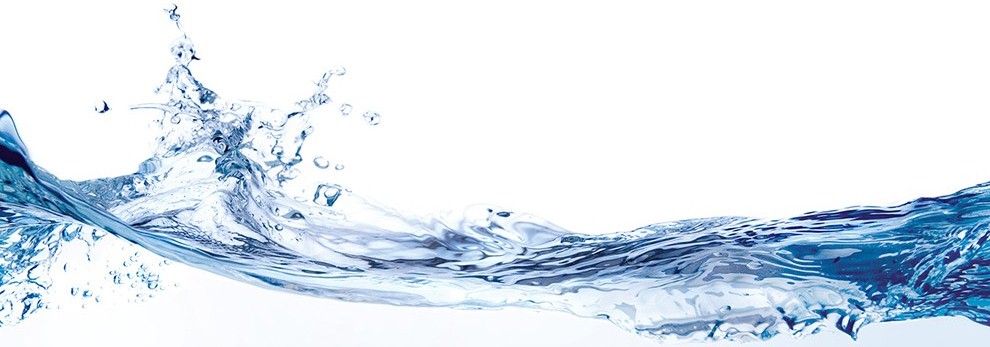 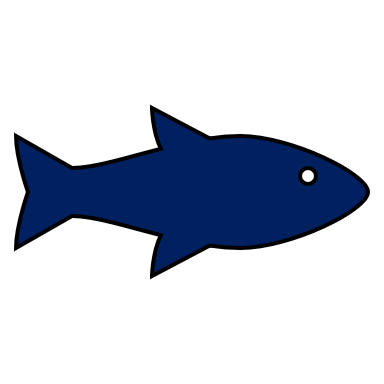 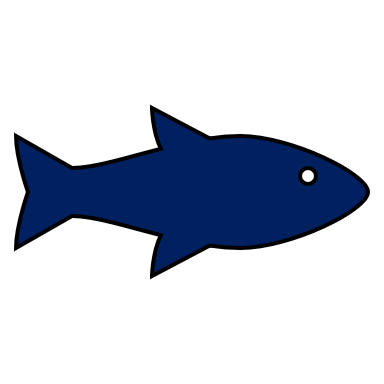 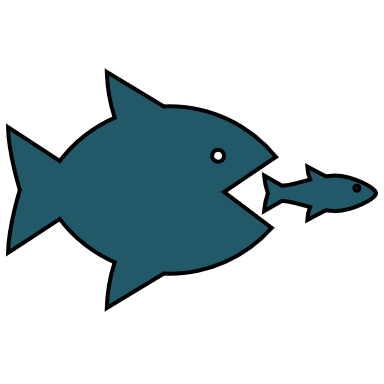 Chatbot marketing
Το Chatbot Marketing αποτελεί μια υπηρεσία προώθησης των προϊόντων και των υπηρεσιών, αξιοποιώντας bots τα οποία έχουν προεγκατεστημένο σενάριο συζήτησης με τη βοήθεια τεχνητής νοημοσύνης (μπορούν να προσομοιώσουν ανθρώπινες συζητήσεις και να ανταποκριθούν σε ερωτήσεις, αιτήματα ή ανησυχίες των χρηστών) που το χρησιμοποιεί για να αλληλεπιδρά με τους πελάτες και τους πιθανούς πελάτες. 

Πώς μια επιχείρηση μπορεί να αξιοποιήσει το Chatbot Marketing :

Εξυπηρέτηση πελατών: μπορούν να βοηθήσουν τους πελάτες να λύσουν ερωτήσεις ή προβλήματα που αντιμετωπίζουν γρήγορα και αποτελεσματικά. Αυτό βελτιώνει την εμπειρία του πελάτη και μπορεί να αυξήσει την ικανοποίησή του.
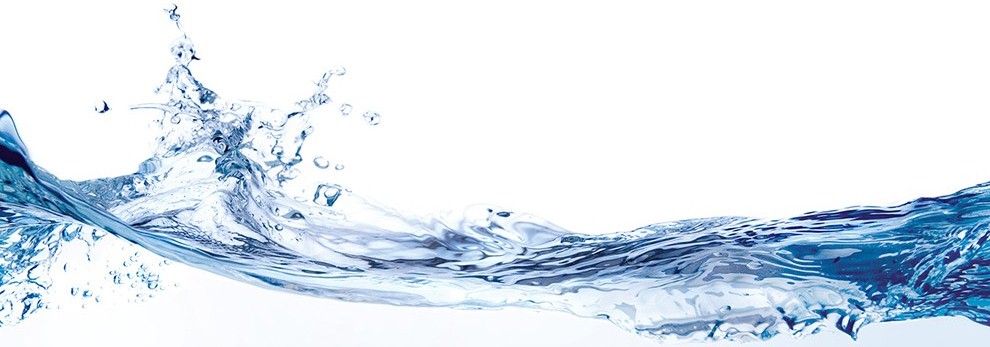 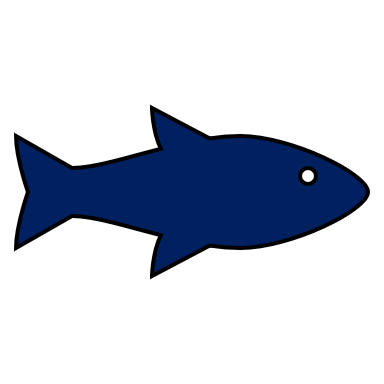 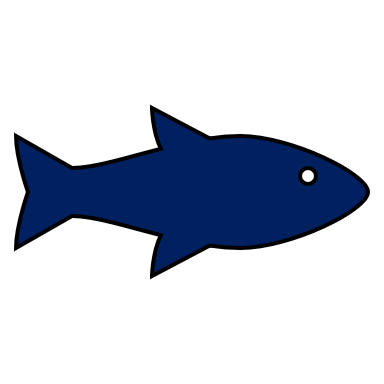 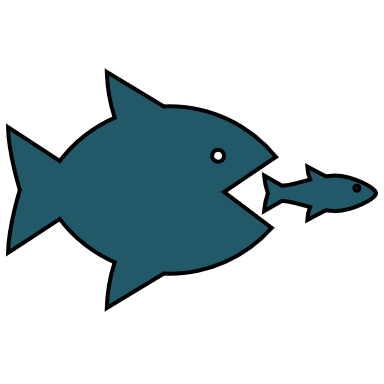 Chatbot marketing
Διαχείριση κατάστασης παραγγελίας: παρέχουν στους πελάτες πληροφορίες σχετικά με την κατάσταση των παραγγελιών τους, την πρόοδο των αποστολών και την εκτίμηση των χρόνων παράδοσης.

Εξατομικευμένο μάρκετινγκ: μπορούν να συλλέξουν δεδομένα από τους χρήστες και να παρέχουν προσαρμοσμένες προτάσεις ή προσφορές βασισμένες στα ενδιαφέροντα και τις ανάγκες τους.

Προώθηση προϊόντων και υπηρεσιών: μπορούν να χρησιμοποιηθούν για να προωθήσουν νέα προϊόντα, υπηρεσίες ή προσφορές μέσω διαφημιστικών μηνυμάτων που απευθύνονται απευθείας στους πελάτες.
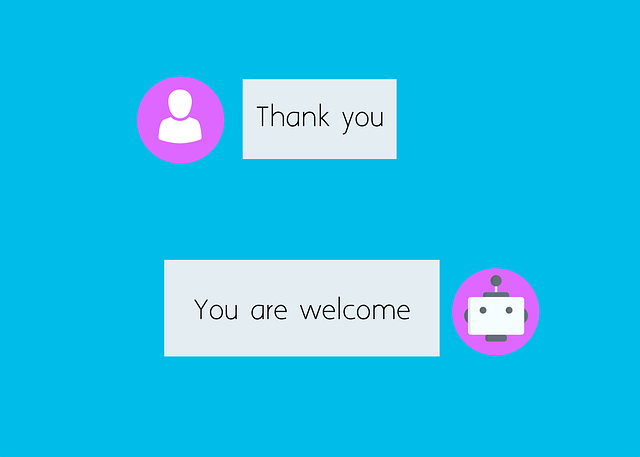 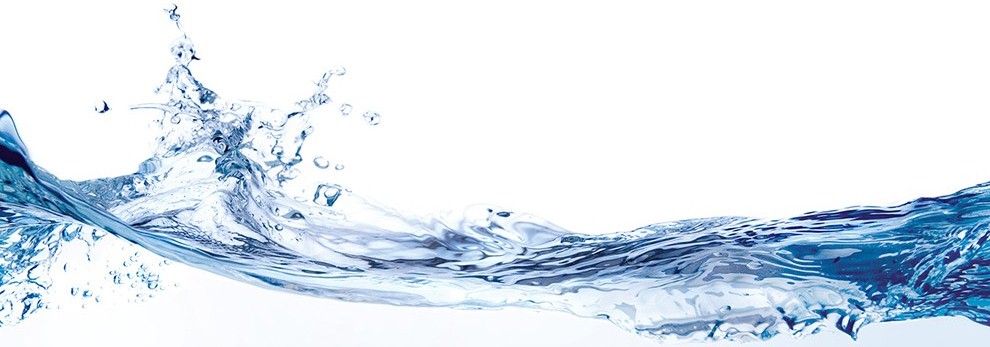 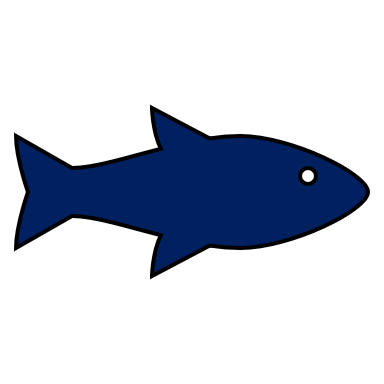 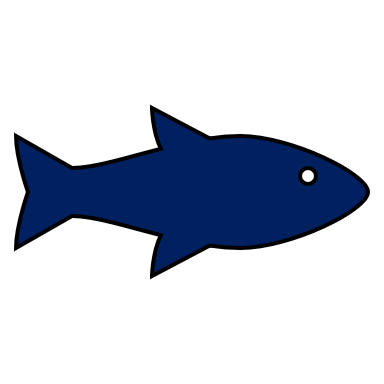 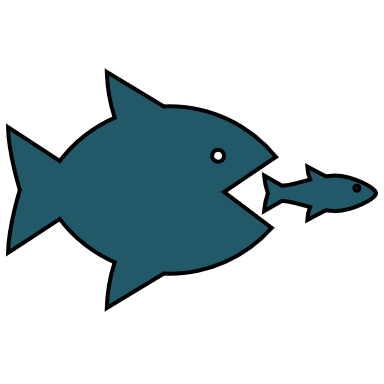 9
ΟΙΚΟΛΟΓΙΚΟ MARKETING
Το μάρκετινγκ έχει κατηγορηθεί ότι περιλαμβάνει δραστηριότητες, που είναι εχθρικές προς το περιβάλλον. Και αυτό κυρίως, διότι ωθεί στην υπερκατανάλωση. Το οικολογικό marketing (πράσινο ή βιώσιμο marketing), είναι μια στρατηγική που επικεντρώνεται στην προώθηση προϊόντων και υπηρεσιών που έχουν λιγότερο αρνητική επίπτωση στο περιβάλλον και στην κοινωνία. 

Αυτή η προσέγγιση στο μάρκετινγκ κερδίζει όλο και περισσότερο έδαφος στις μέρες μας καθώς οι καταναλωτές αναζητούν πιο βιώσιμες επιλογές και εταιρείες που είναι περιβαλλοντικά υπεύθυνες. Επίσης, το οικολογικό marketing μπορεί να οδηγήσει σε θετική επιρροή στην εικόνα της επιχείρησης.
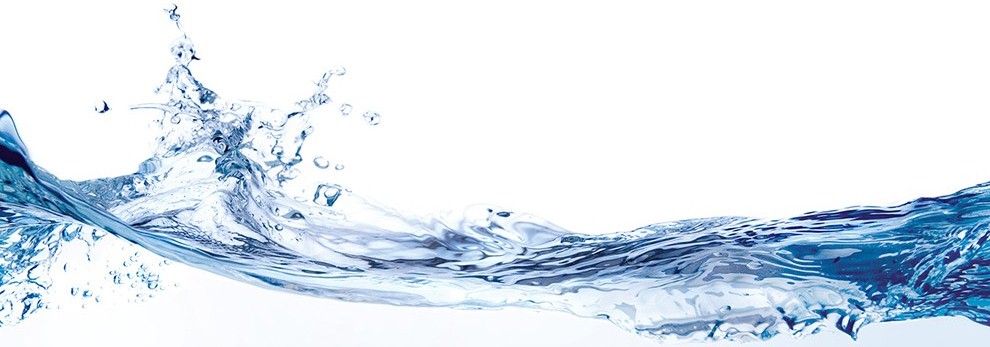 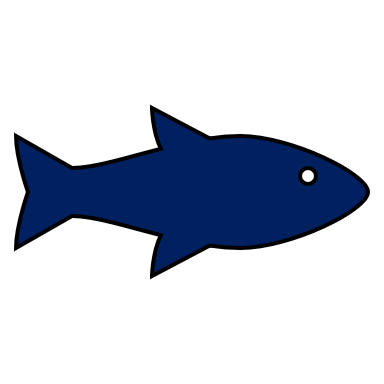 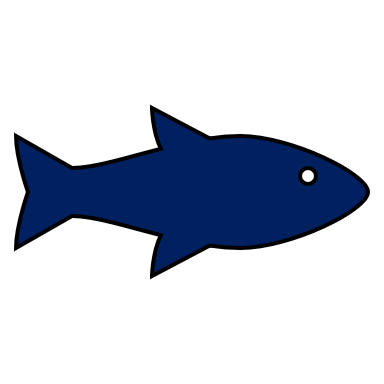 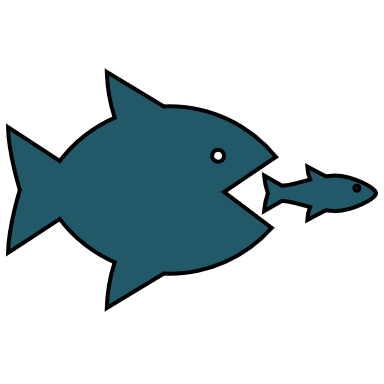 Πρακτικές του οικολογικού marketing
Ορισμένες από τις πρακτικές του οικολογικού marketing περιλαμβάνουν:

Προώθηση προϊόντων και υπηρεσιών με βιώσιμα χαρακτηριστικά.
Ευαισθητοποίηση των καταναλωτών.
Διαφήμιση με πράσινο μήνυμα.
Ενσωμάτωση βιώσιμων πρακτικών στην επιχείρηση.
Συνεργασία με περιβαλλοντικές οργανώσεις.
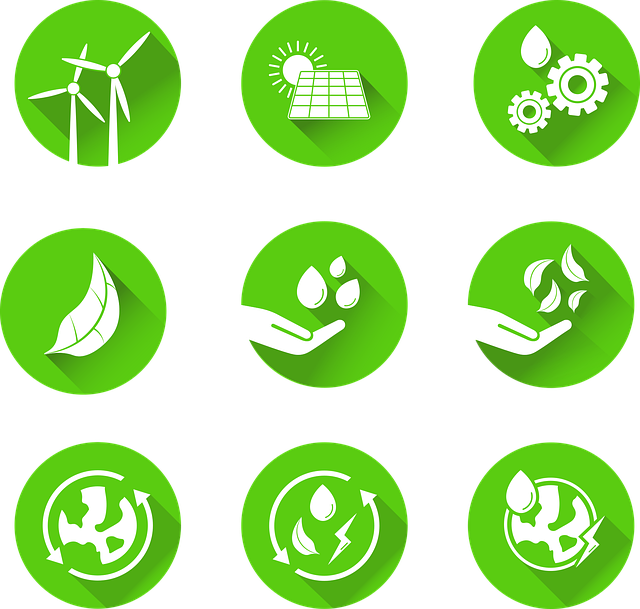 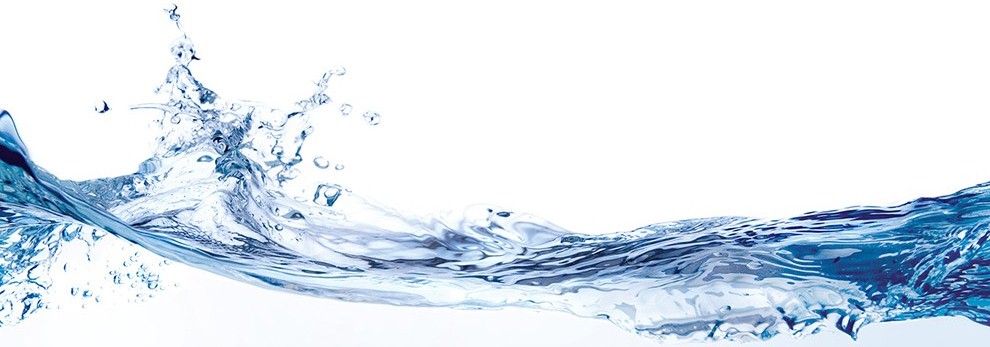 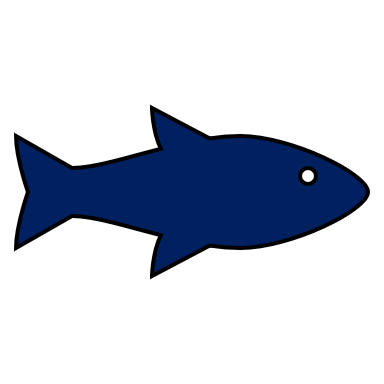 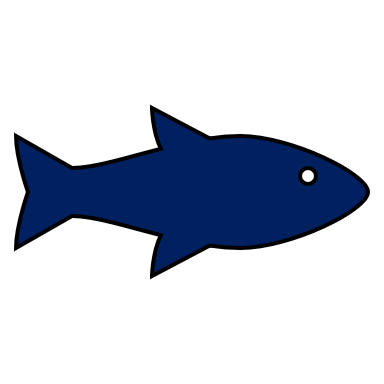 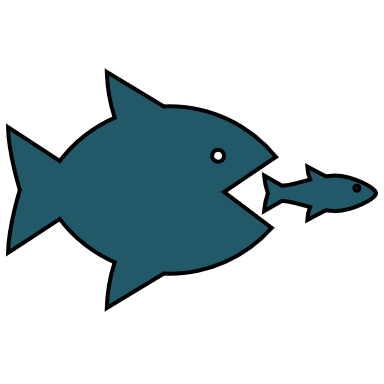